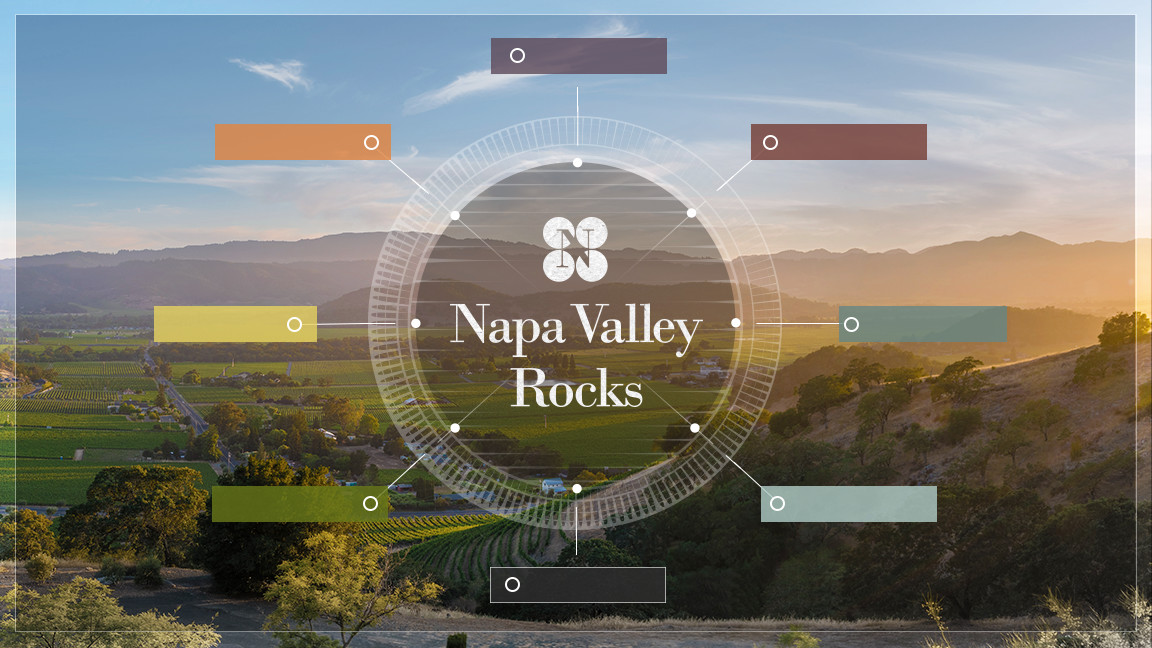 INTRODUCTION
NAPA VALLEY
TYPES DE SOLS
VITICULTURE
CLIMAT
HISTOIRE
PRODUCTION
NAPA VALLEY VINTNERS (NVV)
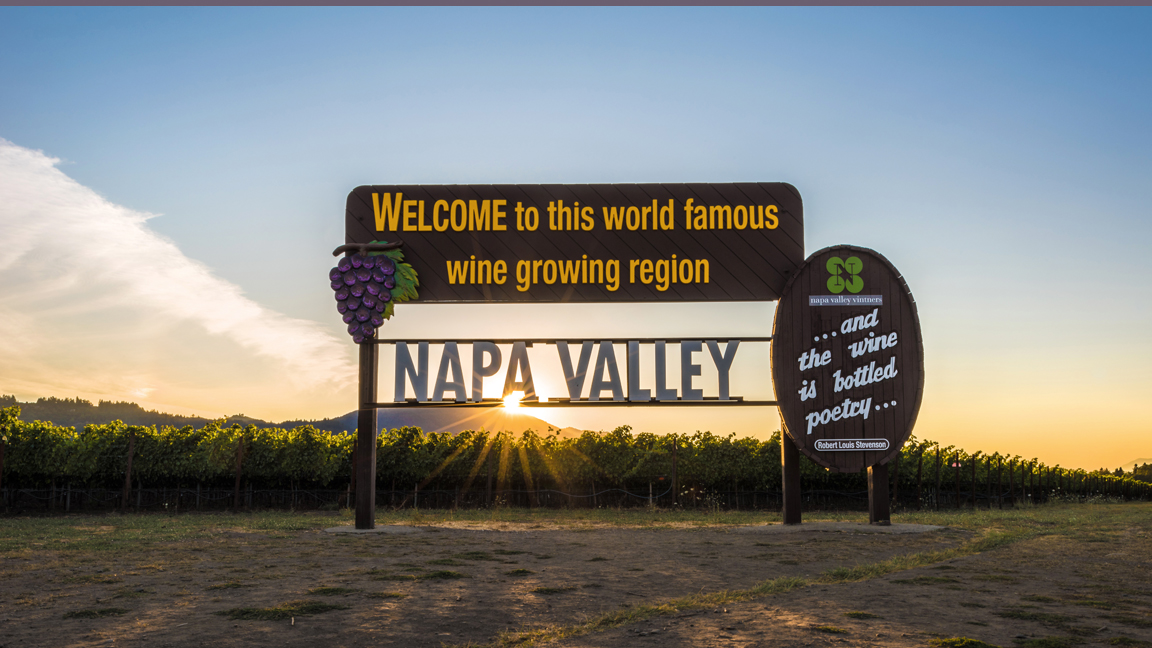 Des vins de la plus haute qualité, cultivés de main de maître dans un des endroits les plus extraordinaires du monde.
2
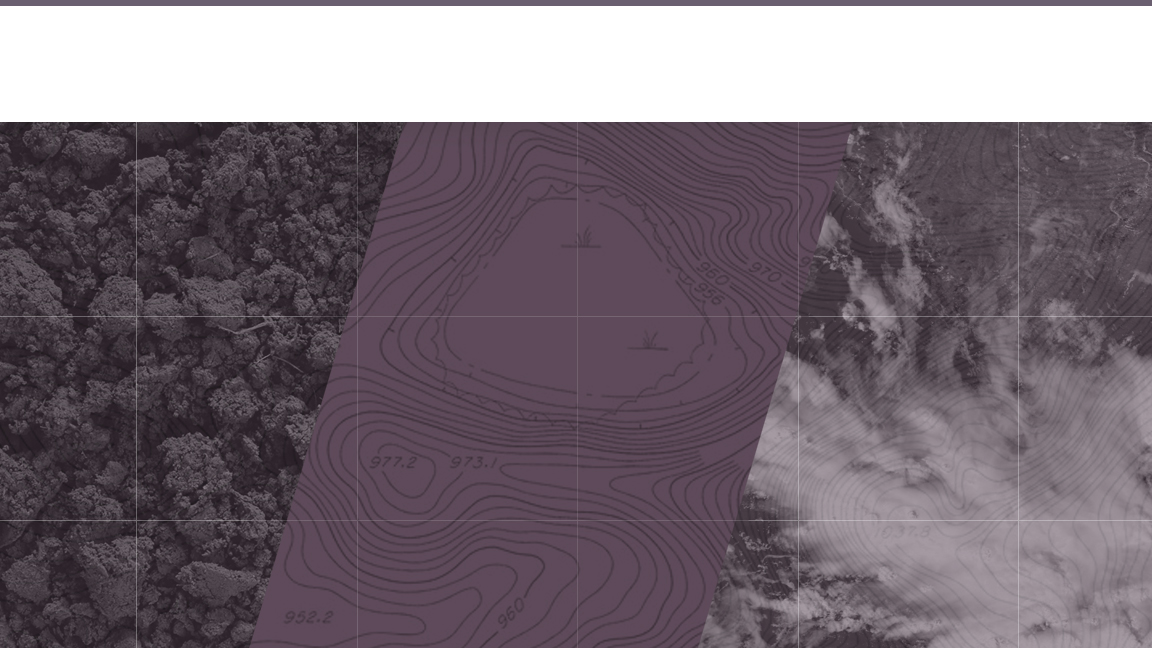 Terroir (terˈwär)
Nom: L’entièreté de l’environnement naturel dans lequel un vin en particulier est produit; incluant des éléments comme le type de sol, la topographie et le climat.
Type de sol + Topographie + Climat
3
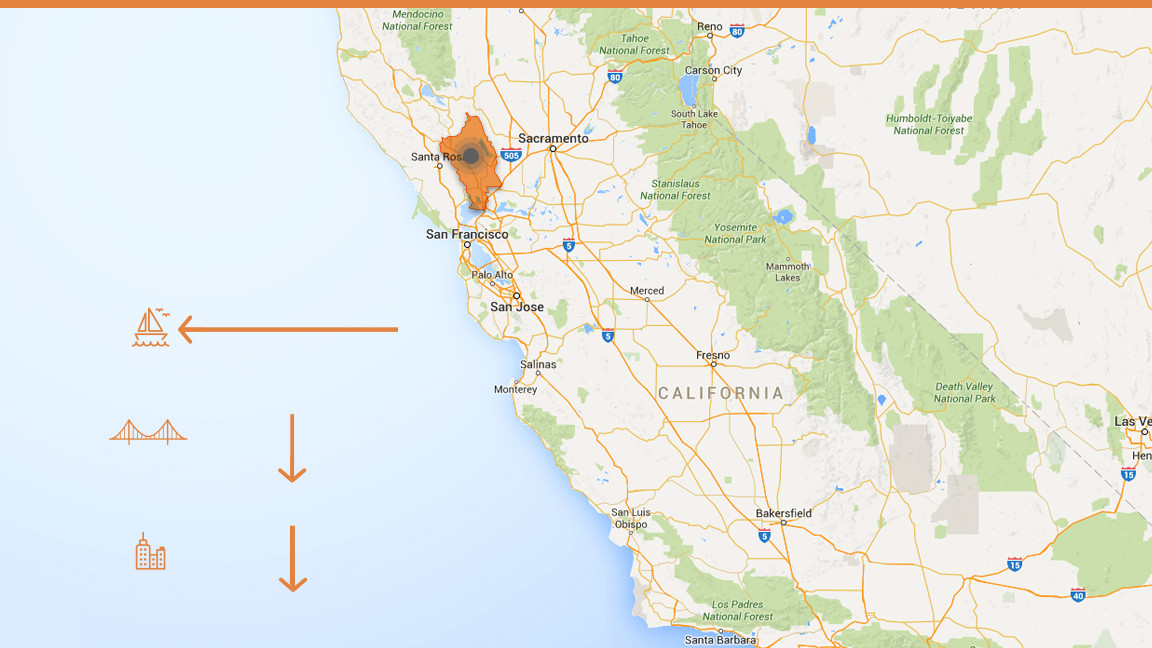 Napa Valley
La première American Viticultural Area (AVA, signifiant appellation) à être reconnu aux États-Unis 
en 1981
Distance de l’Océan Pacifique
58km/ 36mi
Distance de      San Francisco
77km   48mi
Distance de        Los Angeles
579km    360mi
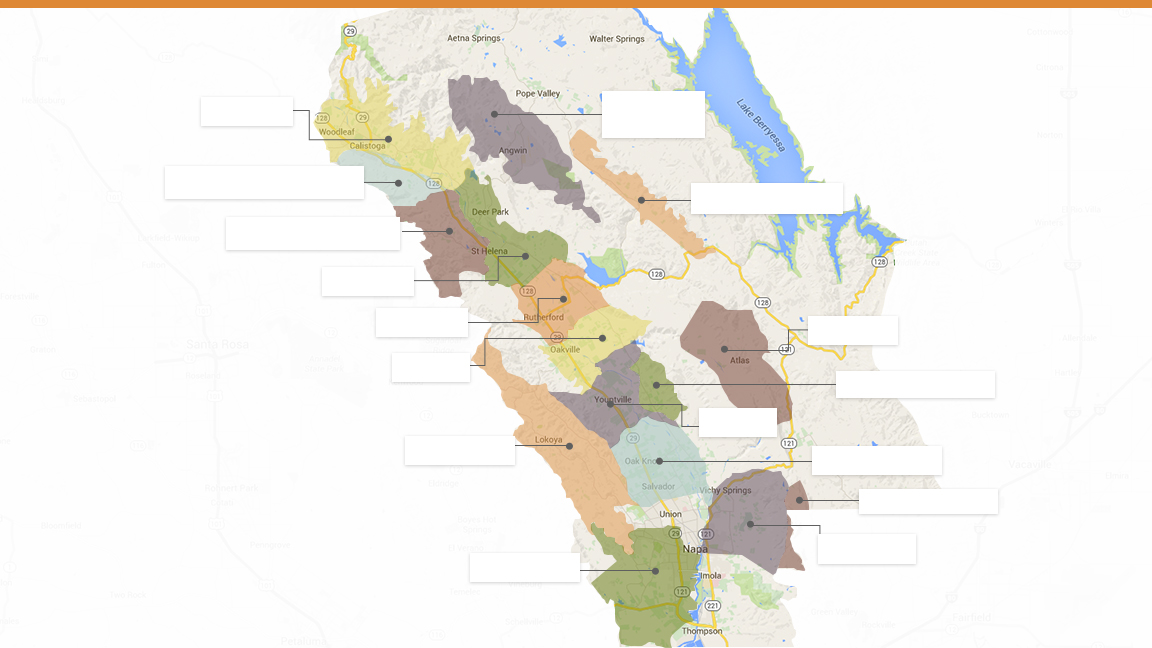 Howell Mountain
Calistoga
Diamond Mountain District
Chiles Valley
Spring Mountain District
St. Helena
Rutherford
Atlas Peak
Oakville
Stags Leap District
Yountville
L’appellation Napa Valley et ses sous-appellations
Mount Veeder
Oak Knoll District
Wild Horse Valley
Coombsville
Los Carneros
5
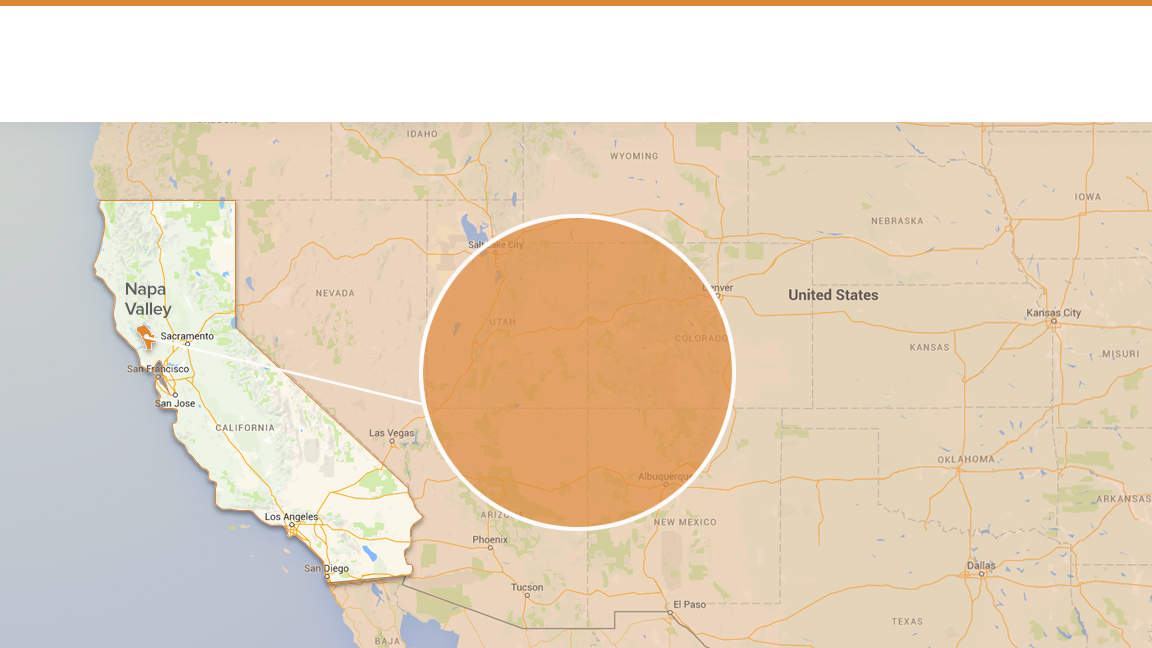 Petite région, petits producteurs
4%
des vins de Californie
6
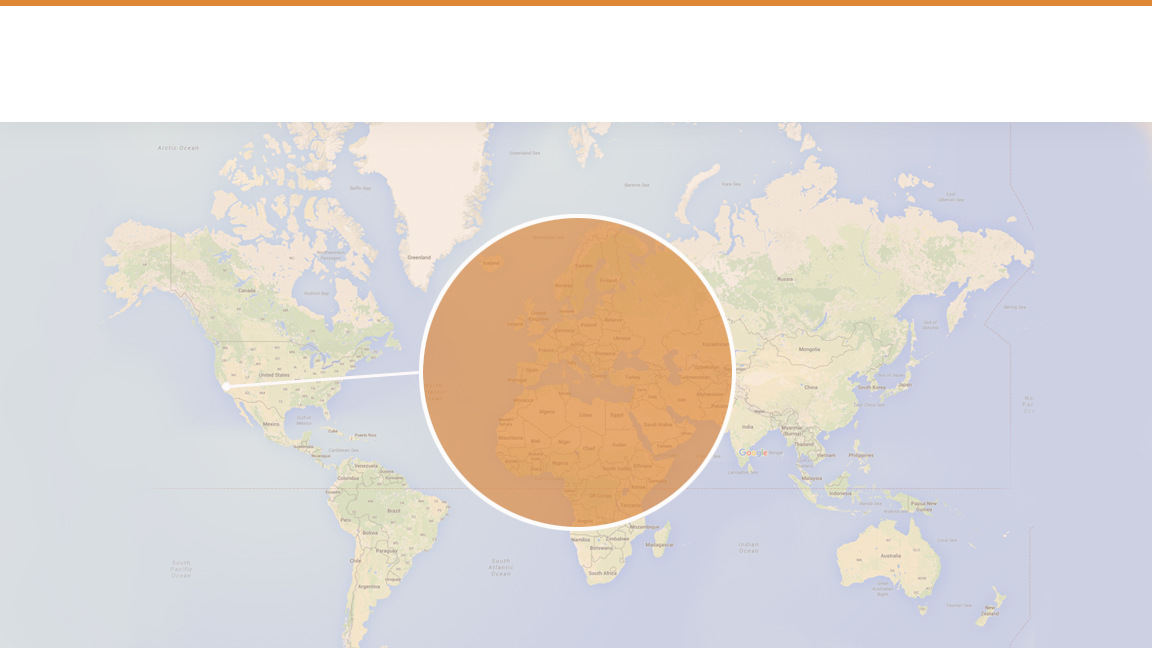 Petite région, petits producteurs
.4%
des vins du Monde
7
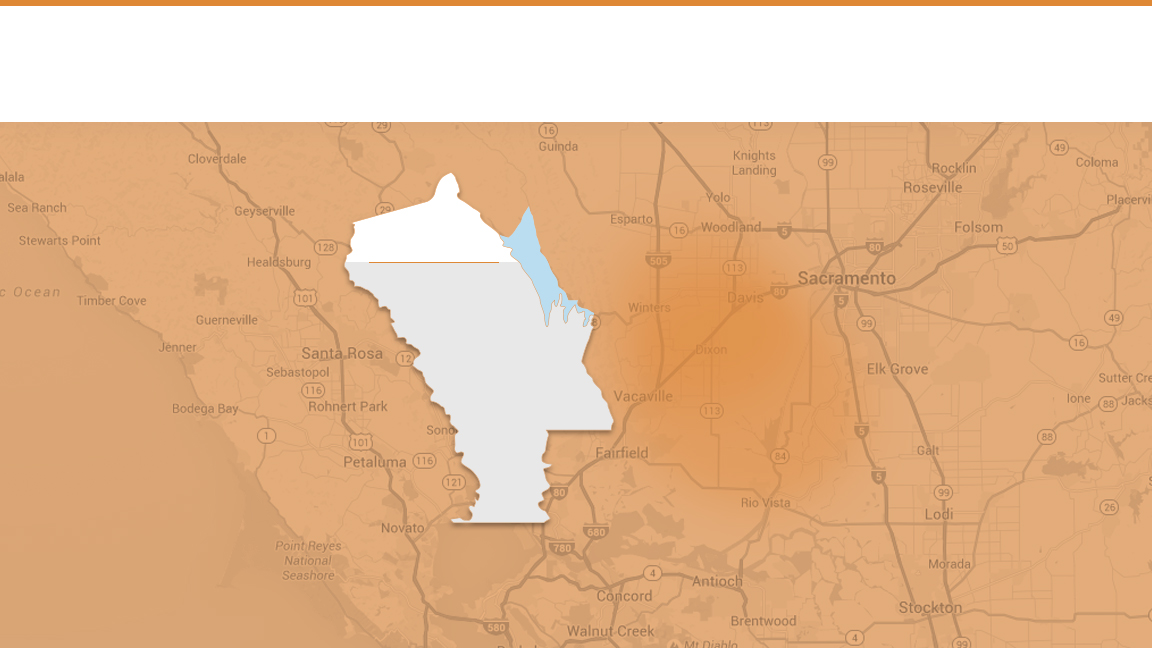 Petite région, petits producteurs
78%
Napa
Valley
Des membres de NVV produisent
10,000
caisses de vins par année.
8
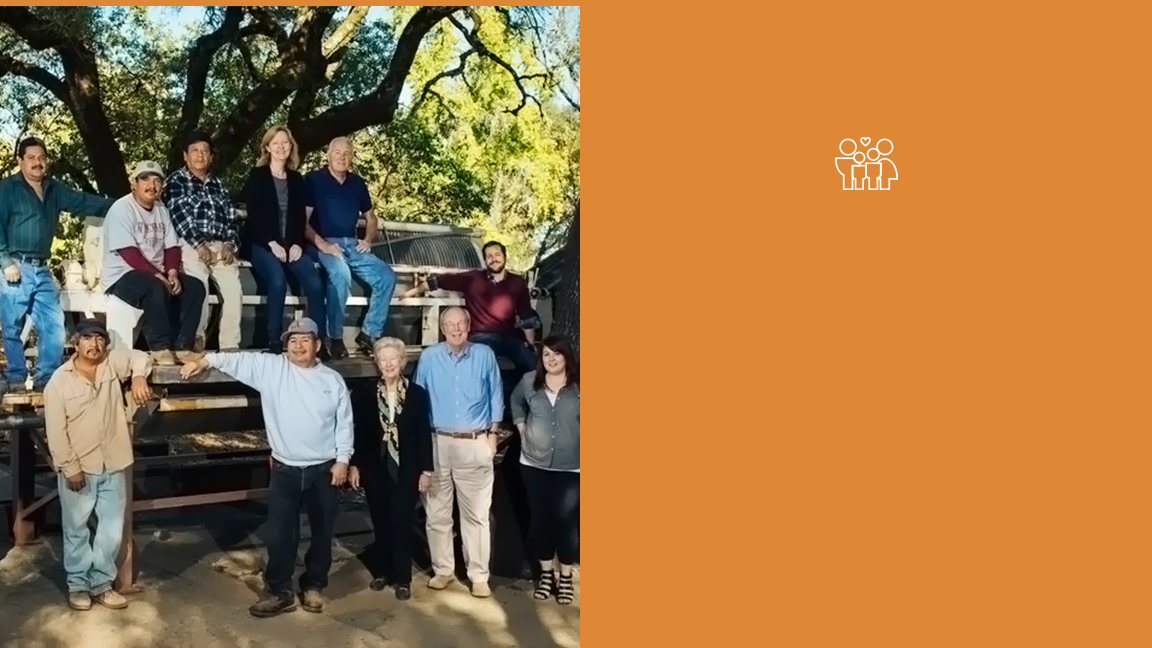 95%
des établissement vinicoles de Napa Valley sont gérés et opérés par des familles.
9
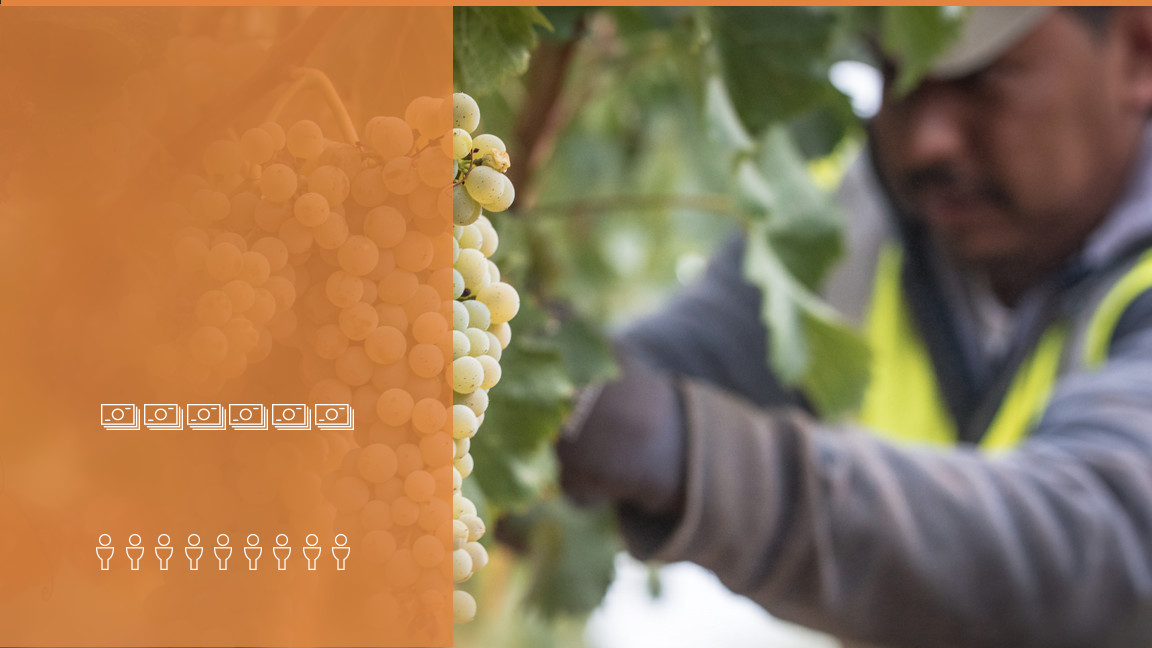 Un important  impact local
$13 milliards 
en impact économique annuel
46,000  emplois
Principaux cépages

Cabernet Sauvignon
Chardonnay
Merlot
Pinot Noir 
Sauvignon Blanc
Zinfandel
Cabernet Franc
Petite Sirah
Syrah
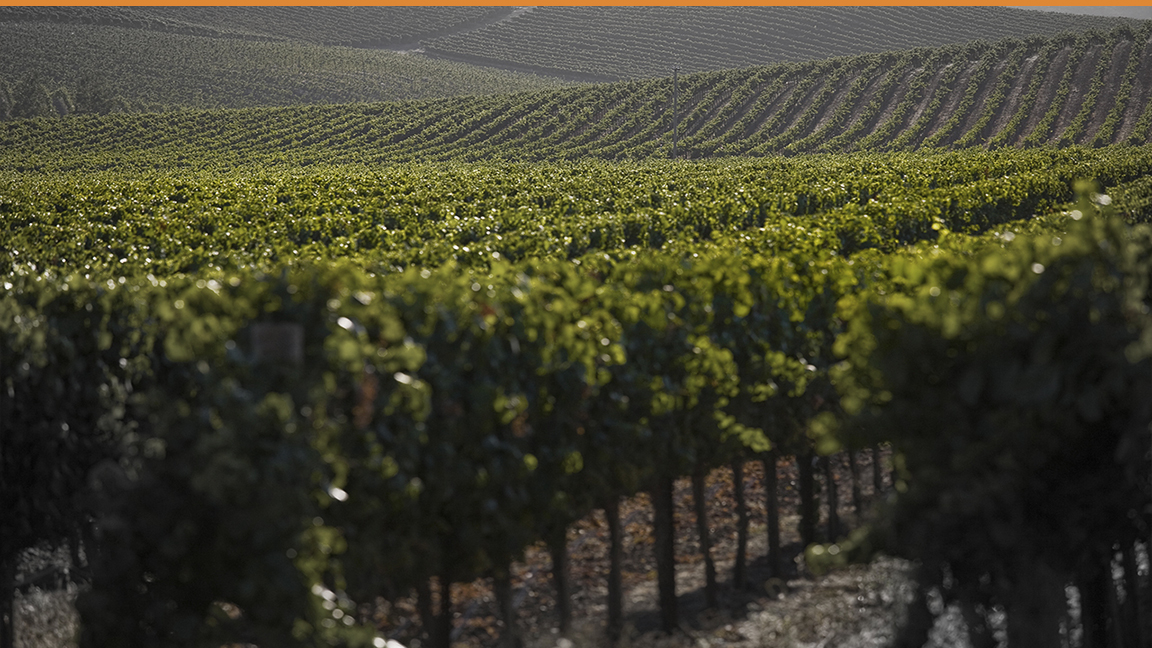 11
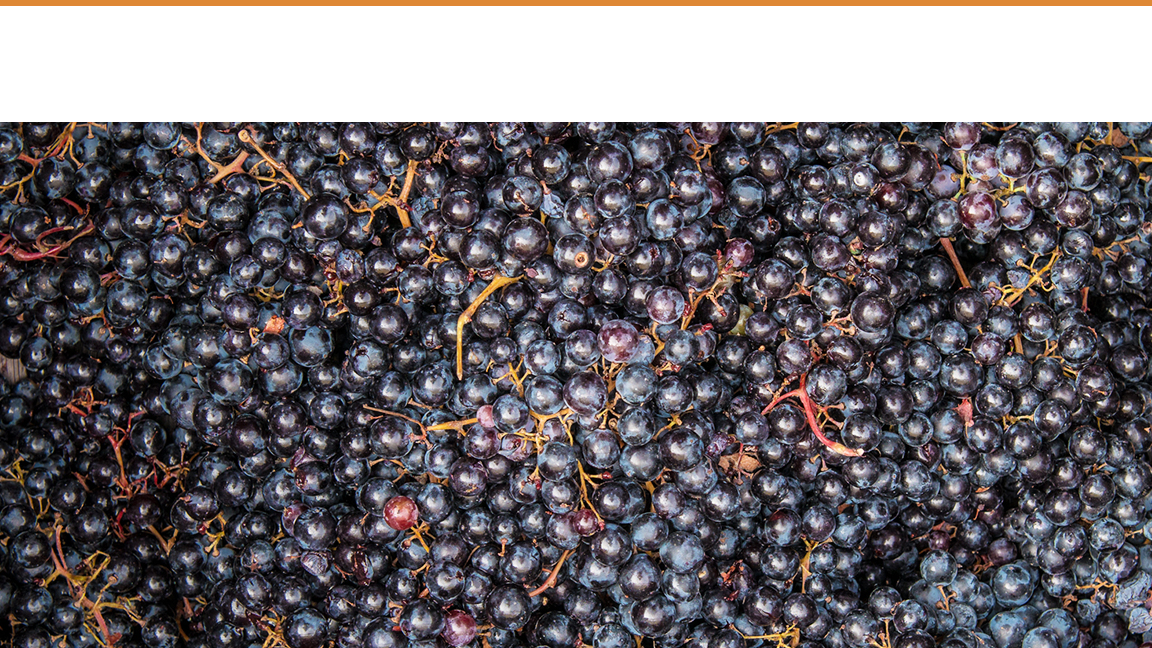 Cabernet Sauvignon
12%
40%
60%
des récoltes annuelles de Californie
des récoltes annuelles de 
Napa Valley
de la valeur des récoltes annuelles de Napa Valley
12
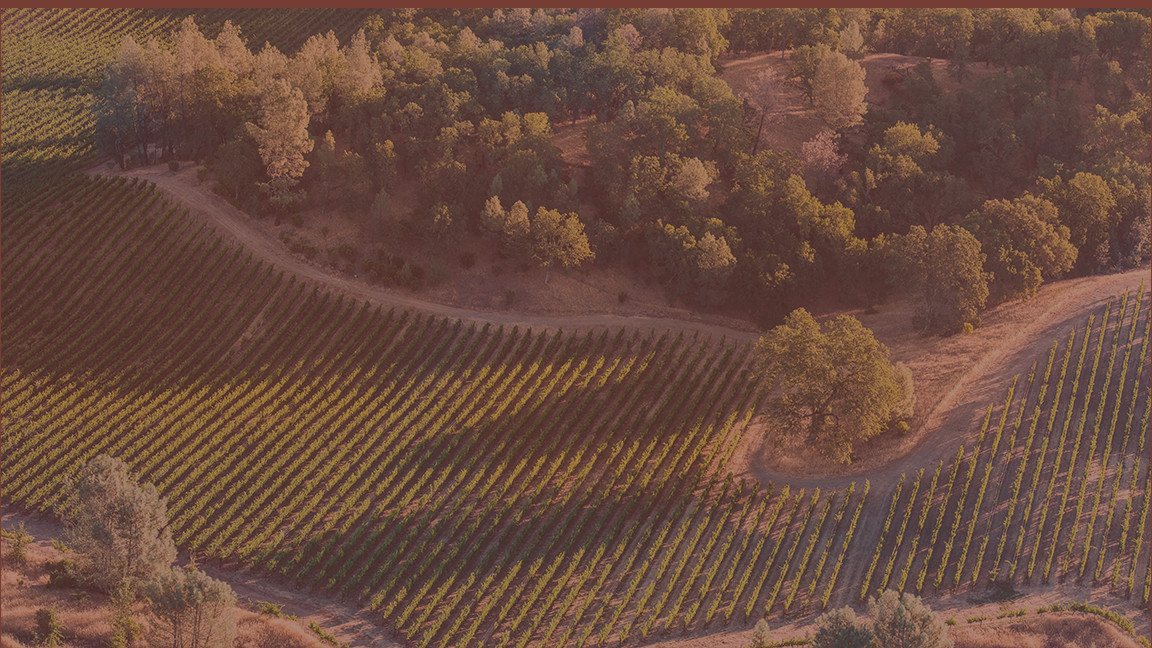 SOLS
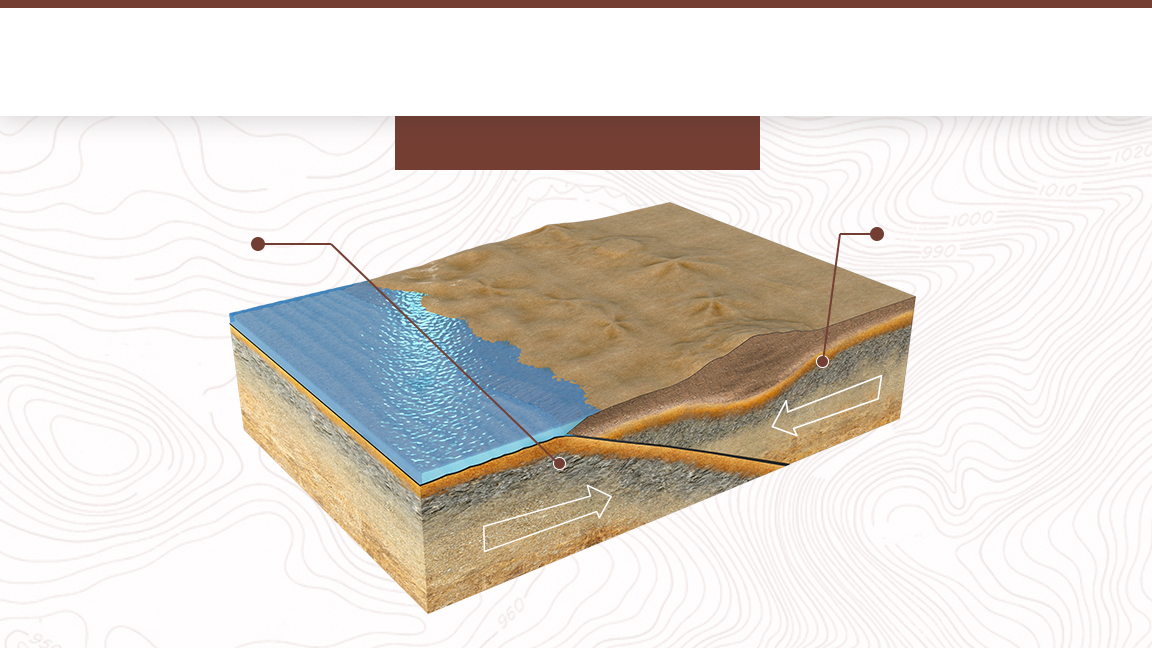 Collision des plaques tectoniques
Il y a 150-25 million d’années
Plaque de l’Amérique du Nord
Plaque descendante de Farallon
14
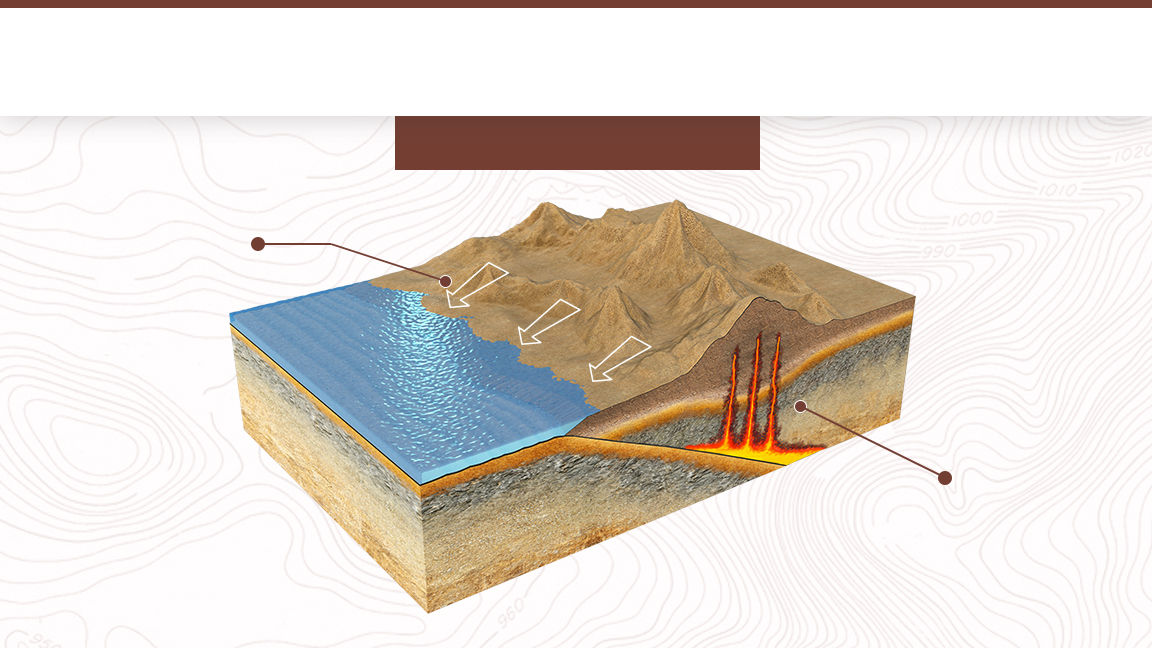 Sierra Nevada / Great Valley Sequence
Il y a 150-25 million d’années
Érosion des montagnes, 
créant de la roche sédimentaire
Remontée du magma, formant un cercle volcanique autour de la côte.
15
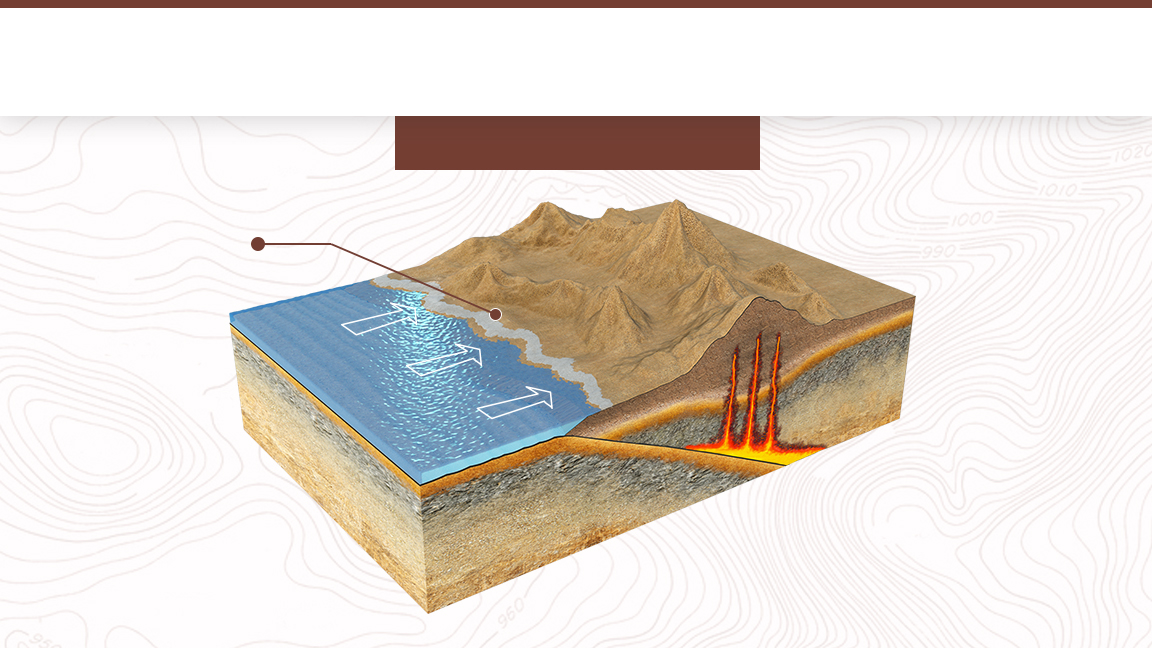 Formation Franciscaine
Il y a 150-25 million d’années
Dépôt de particules du plancher océanique sur le continent.
16
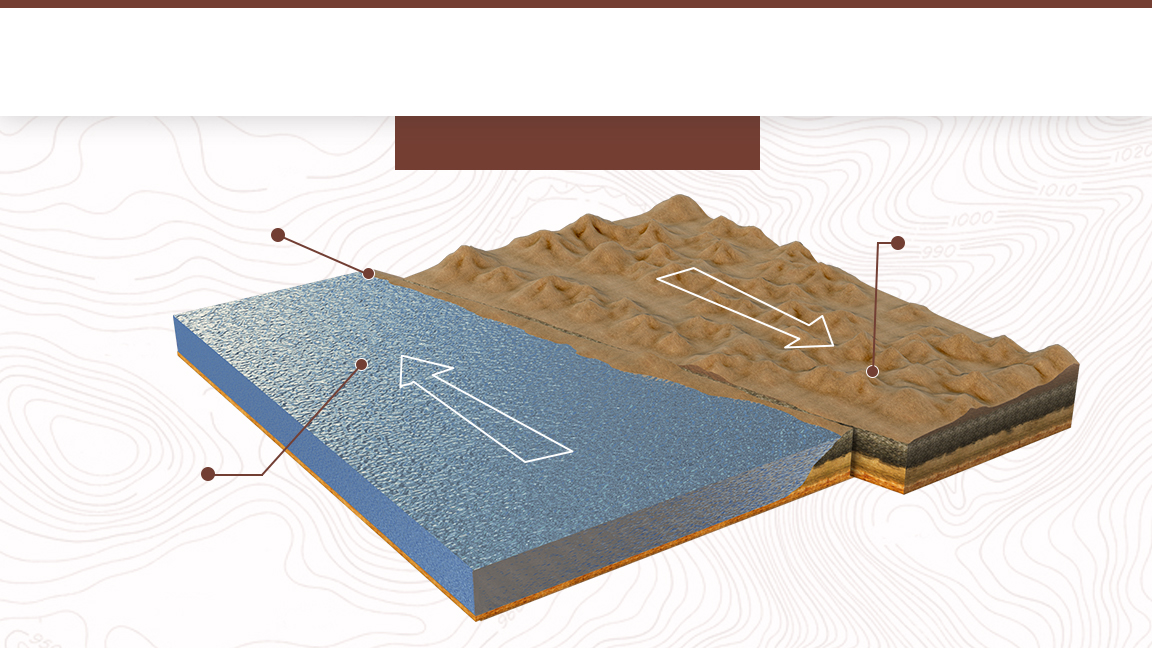 Fosse de San Andreas
Il y a 25 millions d’années
Continent glissant vers le sud, le long de la Fosse.
Fosse
San Andreas
Plancher océanique se dirigeant vers le nord.
17
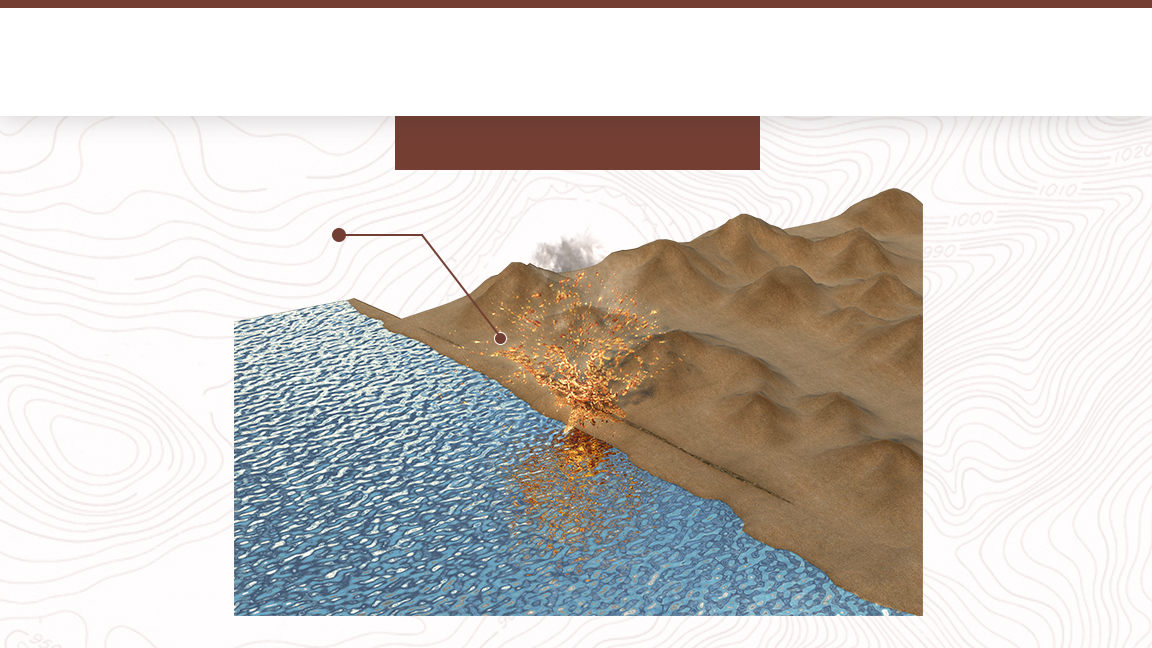 Volcanisme à Napa
Il y a 5 millions d’années
De la lave se dépose sur la Formation Franciscaine et la Great Valley Sequence
18
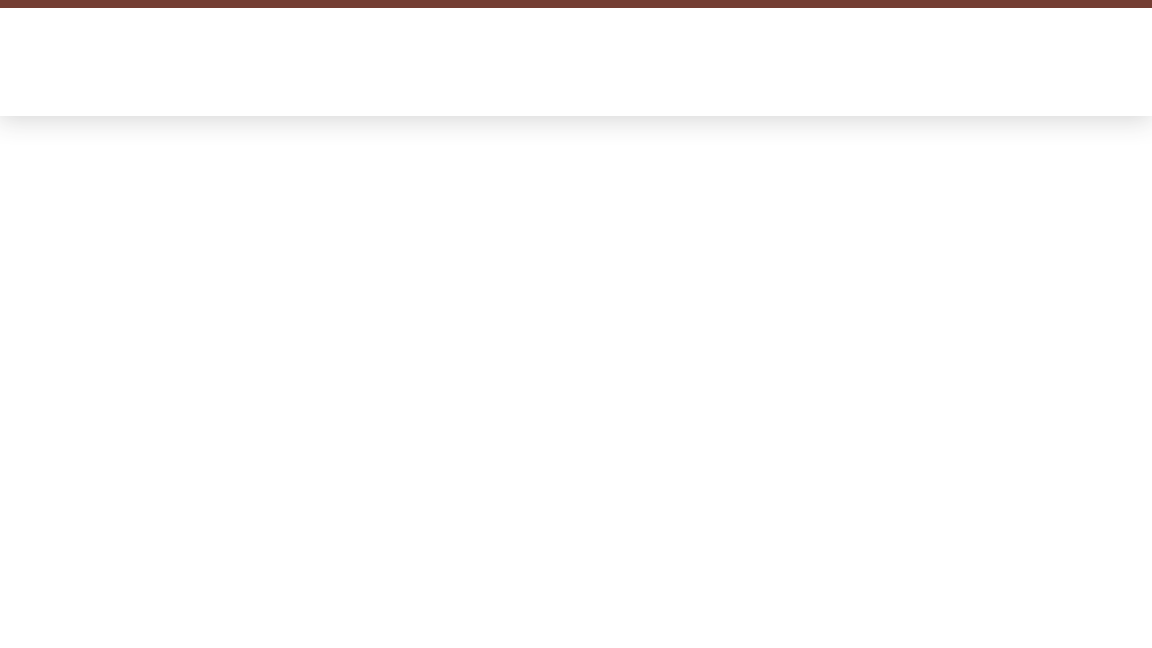 Chaîne côtière
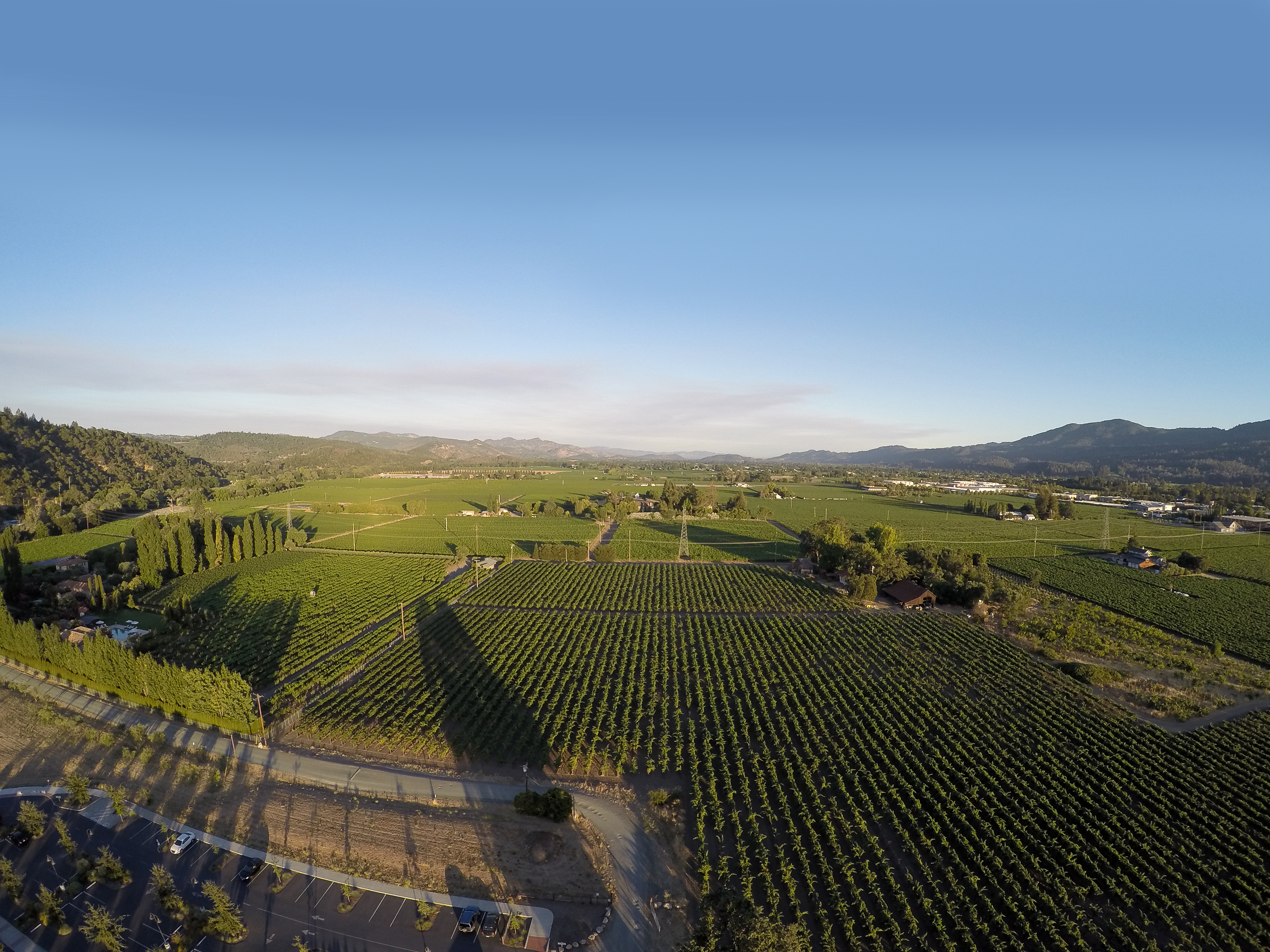 Les chaînes Vaca et Mayacamas sont surélevées, créant ainsi des vallées
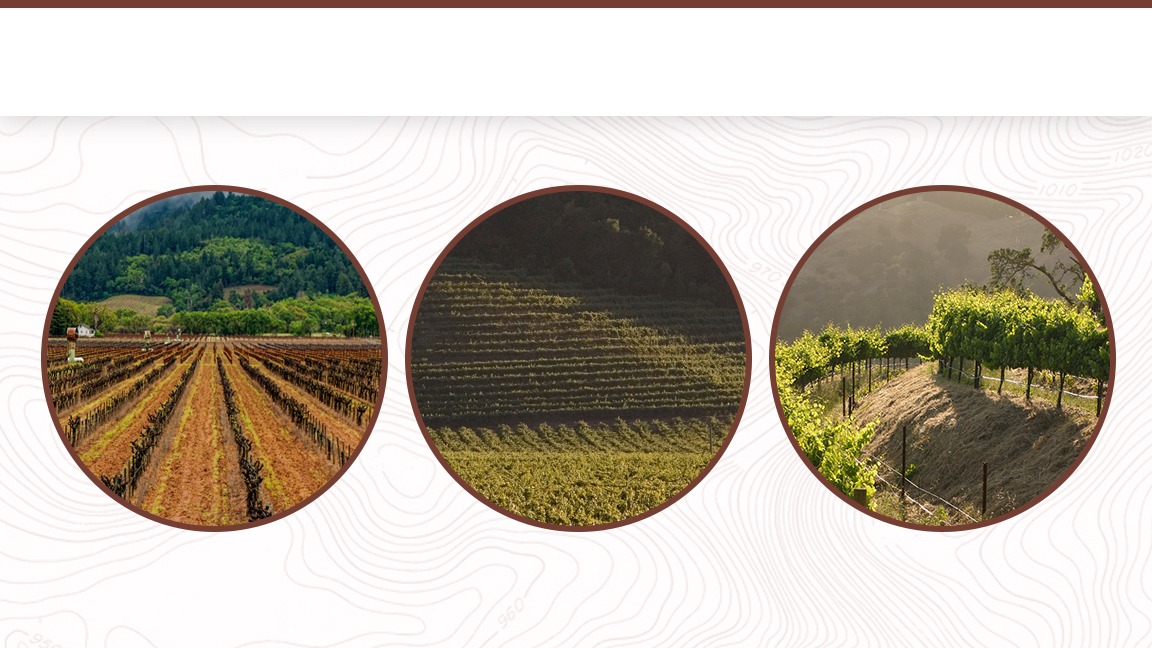 Types de sols de Napa Valley
Alluviaux
De Montagne
Fluviaux
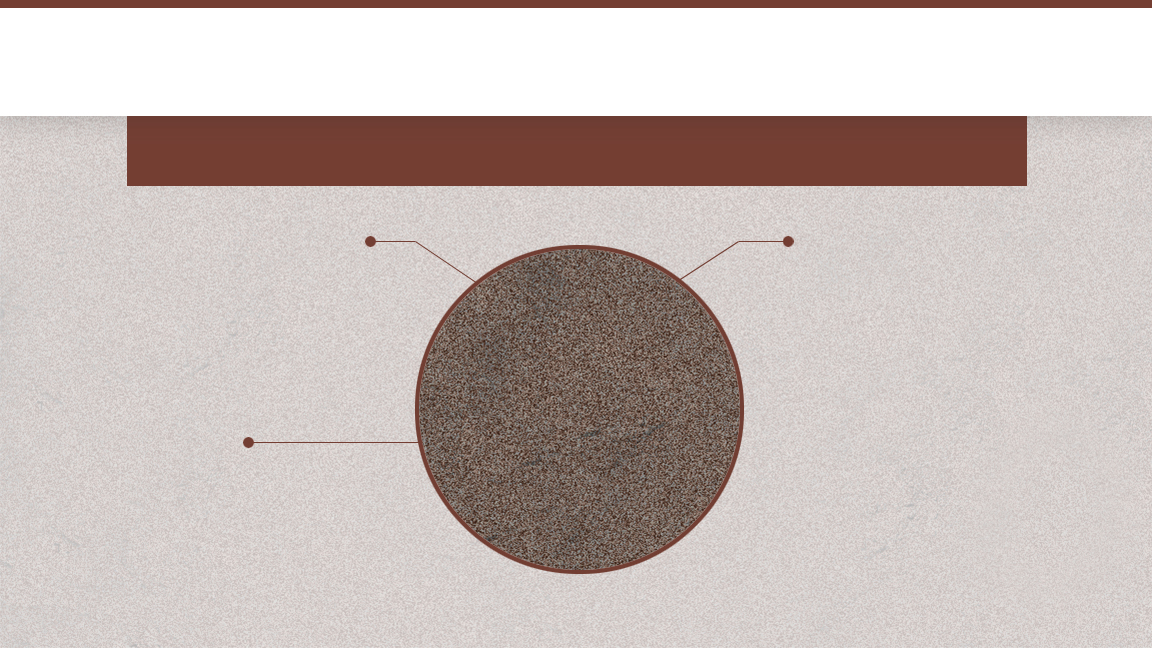 Sol de montagne
Sol mince, rocailleux qui s’accroche aux collines. Difficile pour les vignes d’y survivre
PROCESSUS DE FORMATION DU SOL
Crée sur place
STYLE  DES VINS
Petit, avec saveurs intense, tannins structurés et arômes complexes
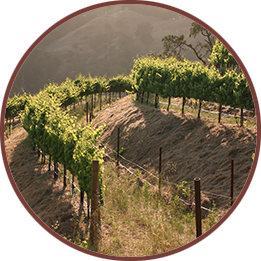 ORIGINE
L’affaissement de la couche primaire du lit rocheux
21
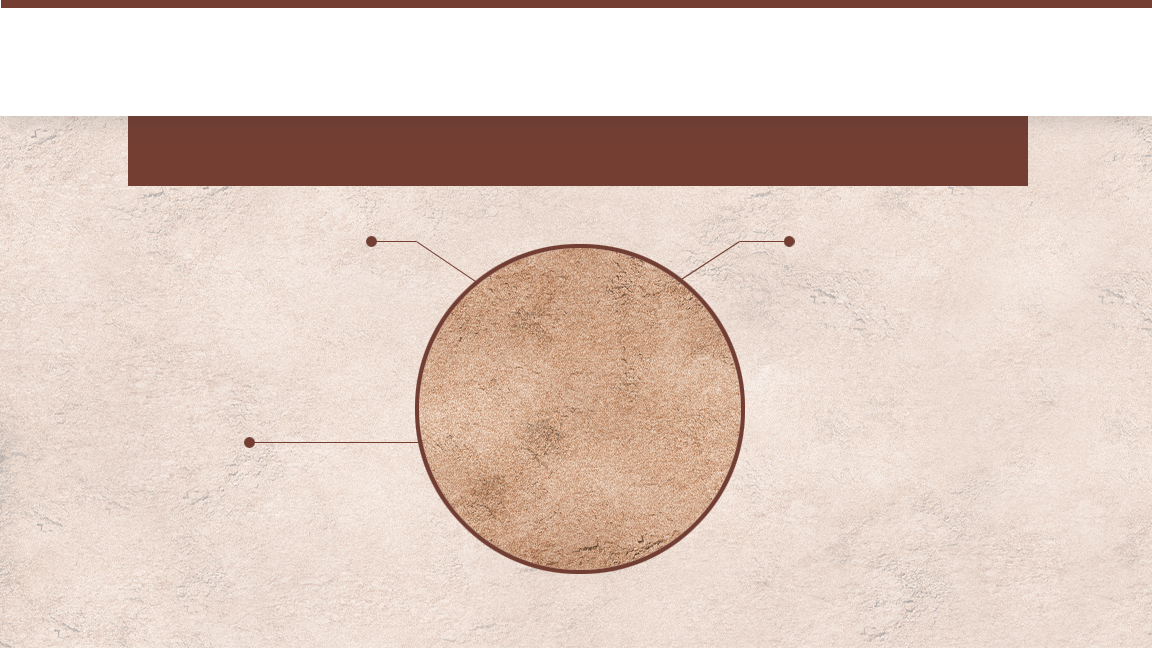 Sols alluviaux
Sols profonds, rocheux, et bien drainés. La fertilité y est modérée
PROCESSUS DE FORMATION DU SOL
Se fixe à la base d'une montagne après avoir été lavé en descente le long d'un cours d'eau
STYLE DES VINS
Plus fruités, la structure tannique est moins agressive que pour les vins produits en sol montagneux, mais plus que pour les vins produits en sols fluviaux.
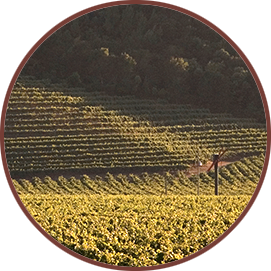 ORIGINE
Produit du lit rocheux que l’on retrouve sur les collines plus en hauteur
22
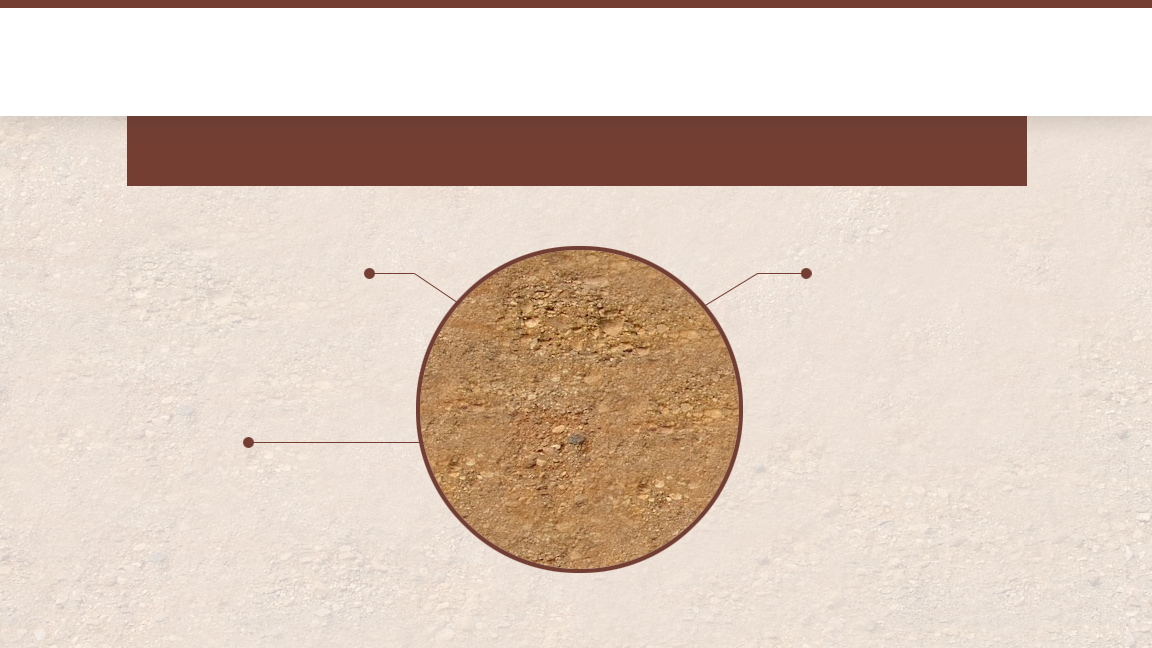 Sols fluviaux
Limons et argiles déposés le long de berges  de la Napa River
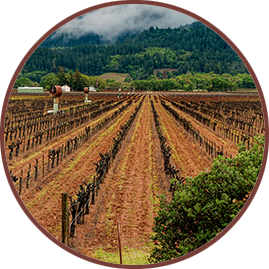 PROCESSUS DE FORMATION DU SOL
Limons et argiles déposés le long de berges, qui reculent avec la crue des eaux au fil des années
STYLE DES VINS
Offrant un fruit opulent et généreux.
ORIGINE
Produit du lit rocheux le long des collines en amont
23
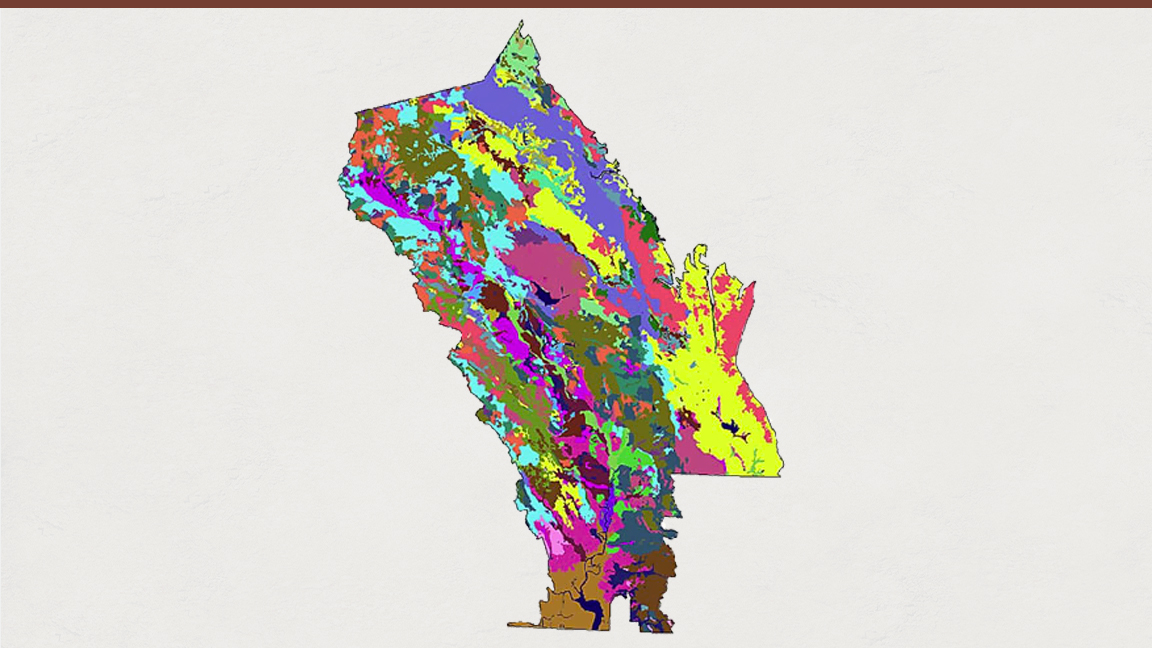 50% des sols existants
33 variétés
INCROYABLE DIVERSITÉ DES SOLS
24
© Terra Space Inc. 2003
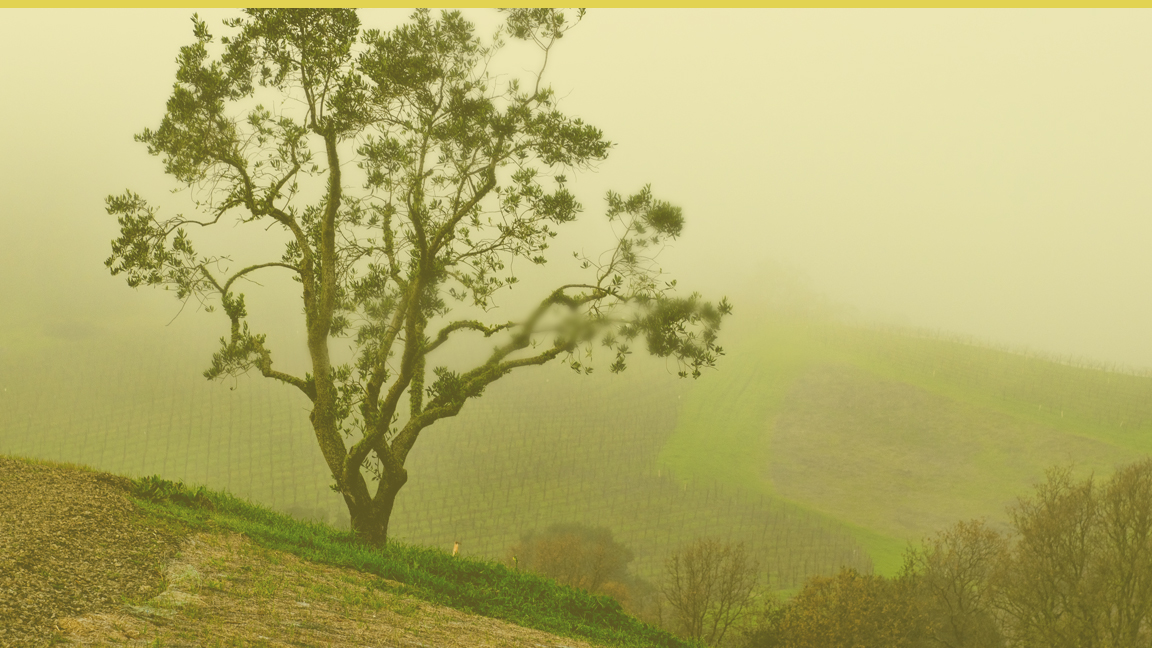 CLIMAT
25
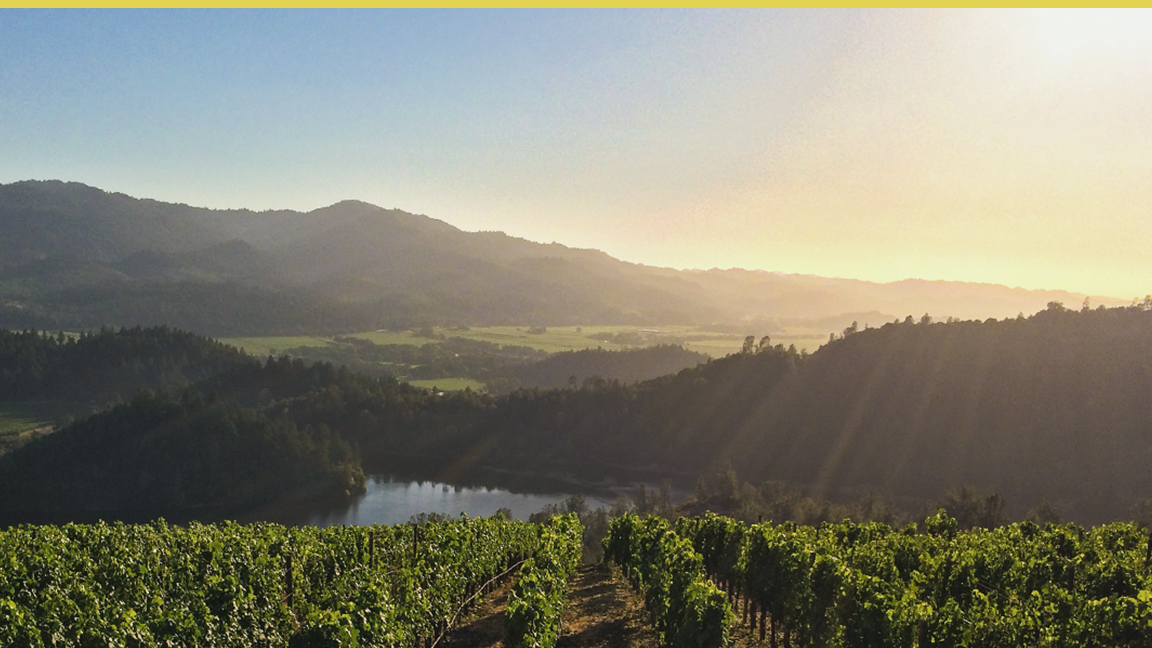 Climat 
Méditerranéen
2% de la surface de la terre
26
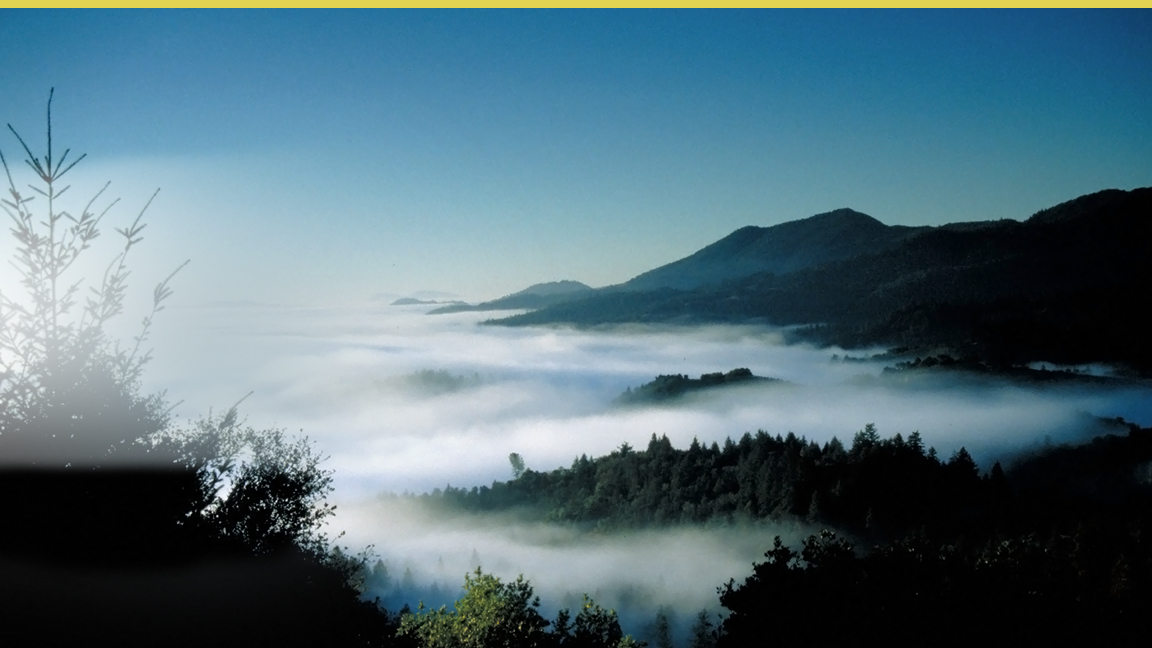 Brouillard à Napa Valley
L’air chaud monte, créant ainsi de l’humidité avec l’air frais du Pacifique, ce qui résulte en du brouillard.
27
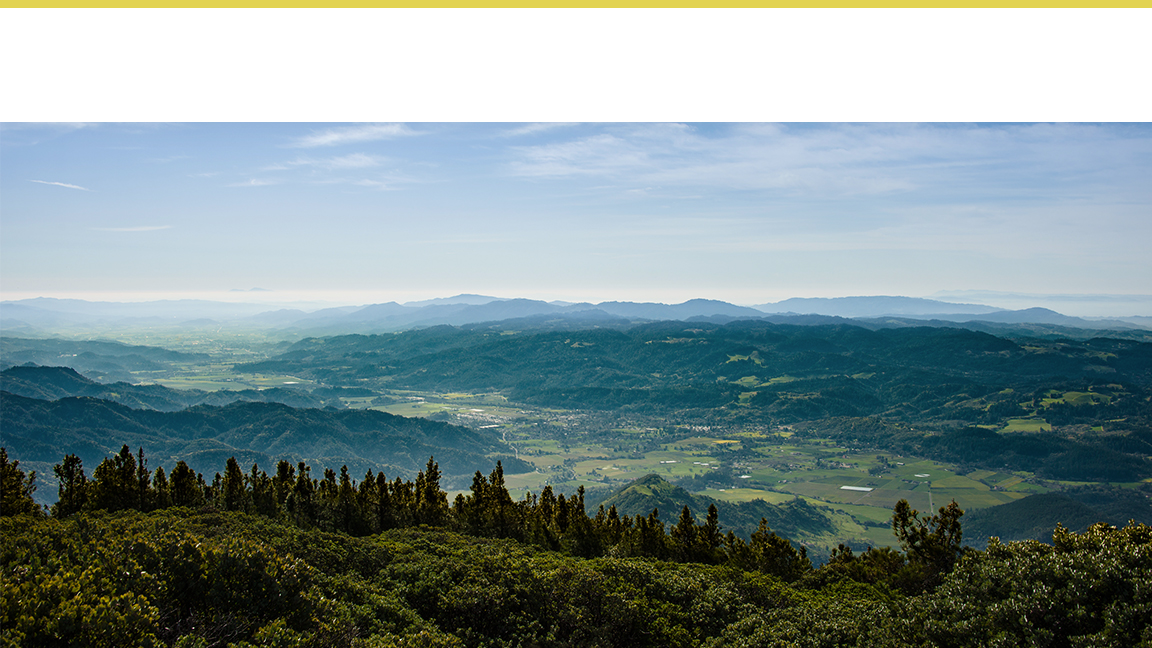 Précipitations annuelles
VALLÉE SUD
46 cm in / 18 in
MONTAGNES
> 102 cm/ 41 in
VALLÉE NORD
89 cm / 35 in
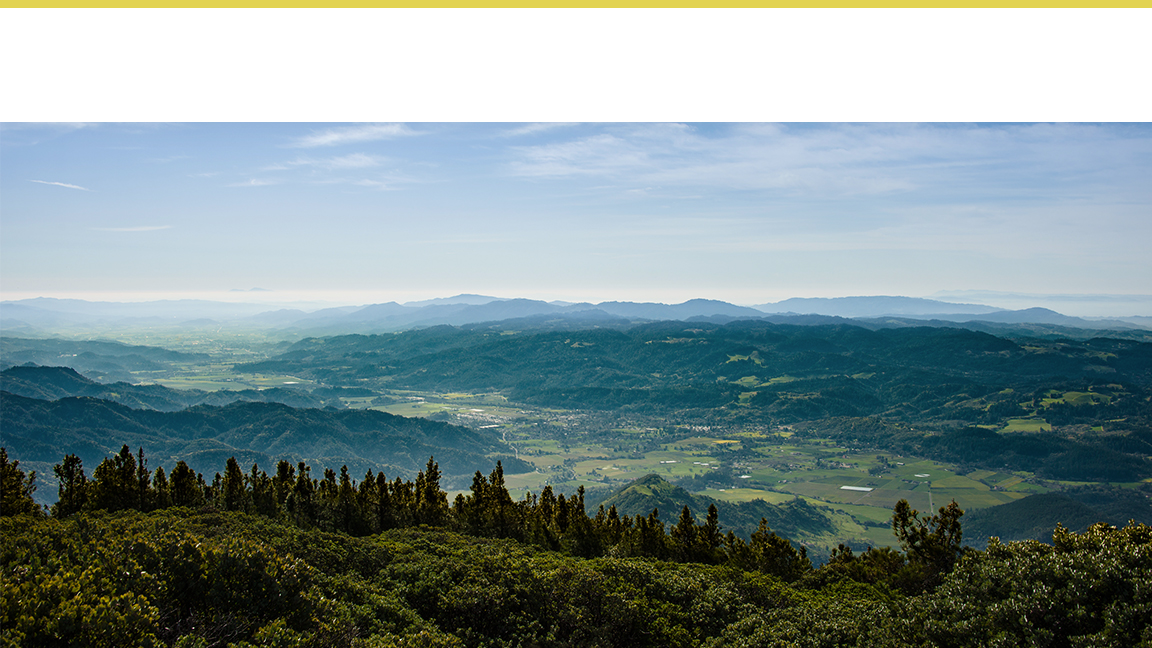 Altitude et topographie
CHAÎNES DE MONTAGNE
2,000+ pieds
VALLÉE SUD 
Niveau de la mer au sud
VALLÉE NORD
350 pieds au Nord
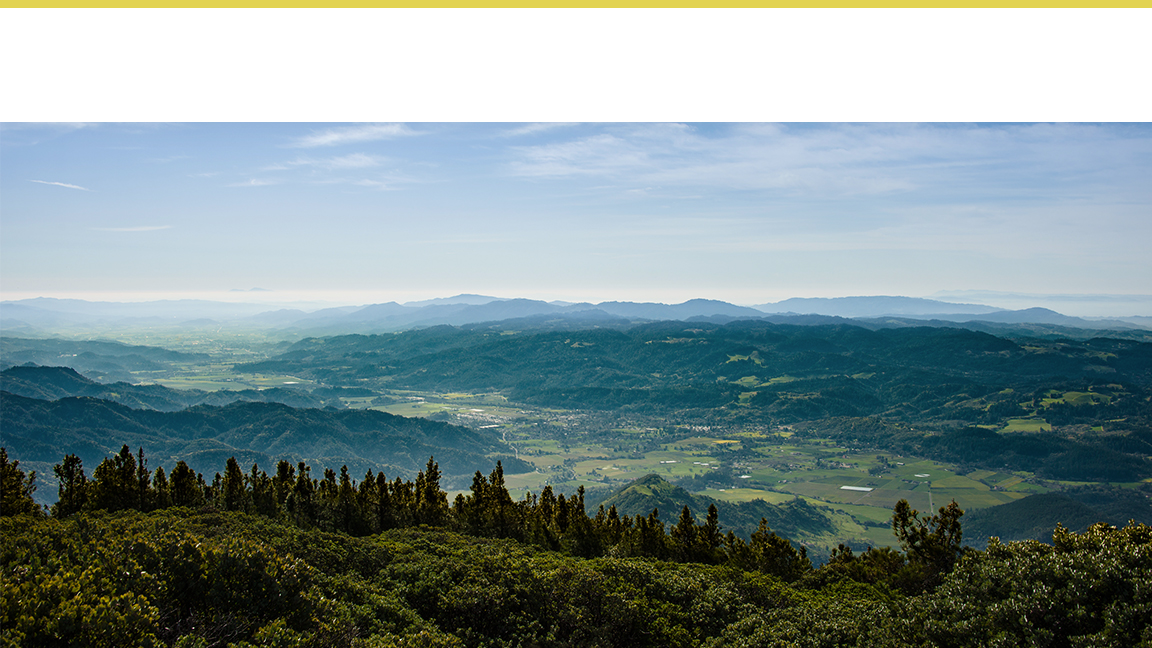 Température
Variation typique Max/Min en été
VALLÉE SUD
Min 15°C/Max 27°C
CHAÎNES DE MONTAGNE
Moins de fluctuations de températures
VALLÉE NORD
Min 10°C/Max 32°C
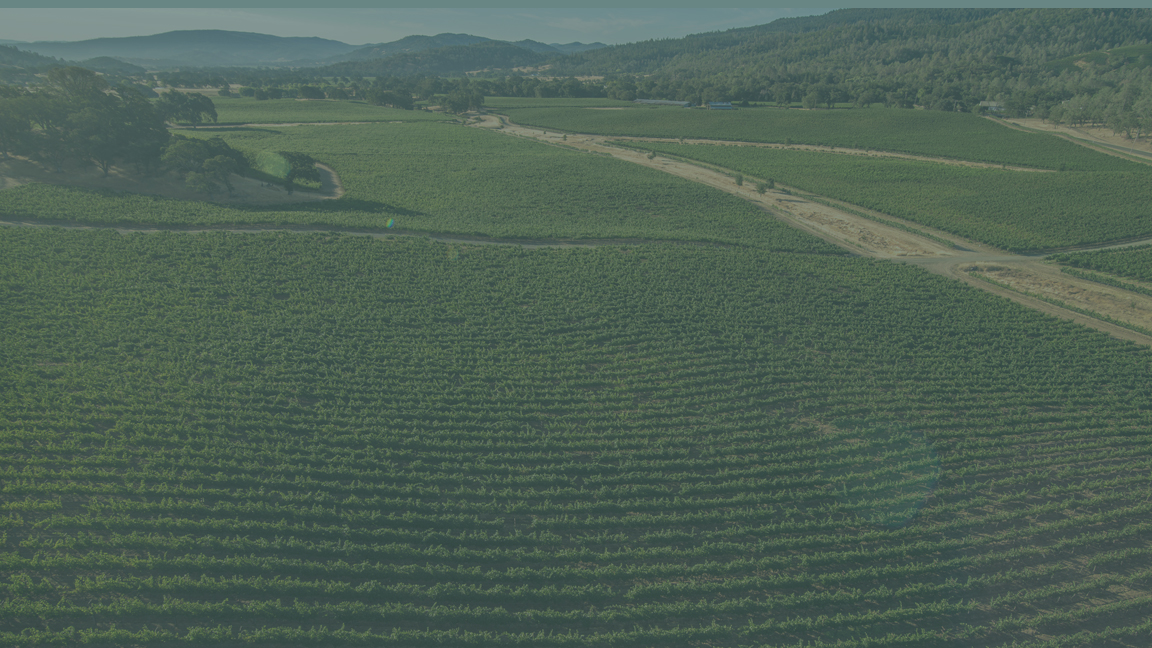 VITICULTURE
31
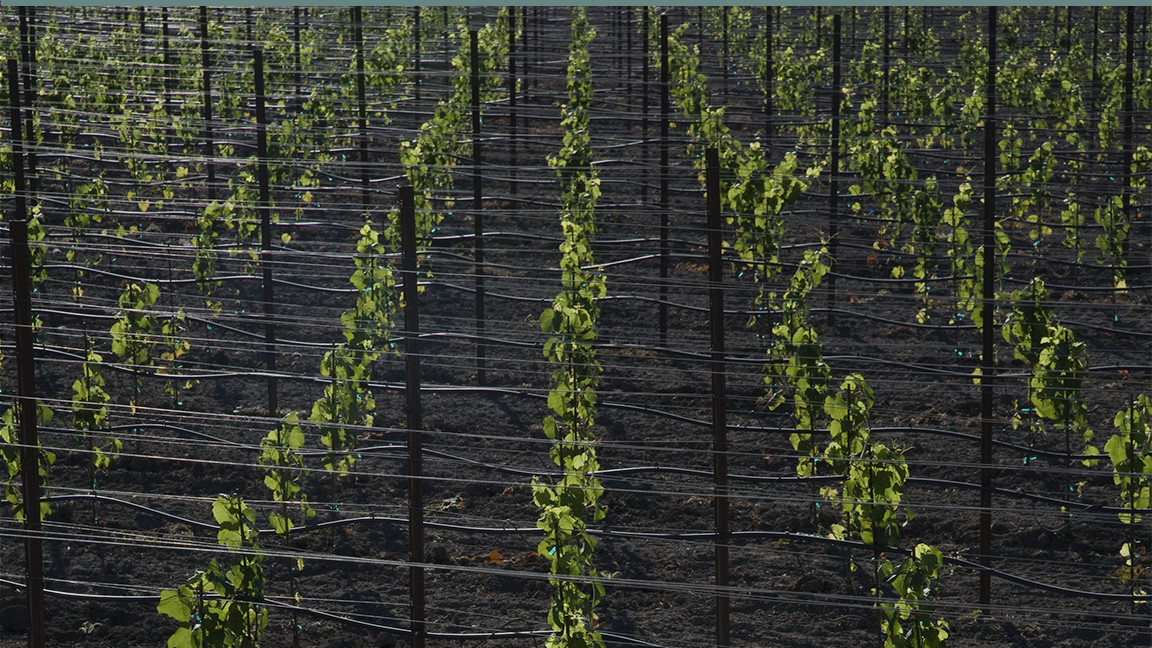 La diversité des types de sols et du climat permet aux vignerons de sélectionner 
les meilleurs cépages à planter aux divers endroits.
32
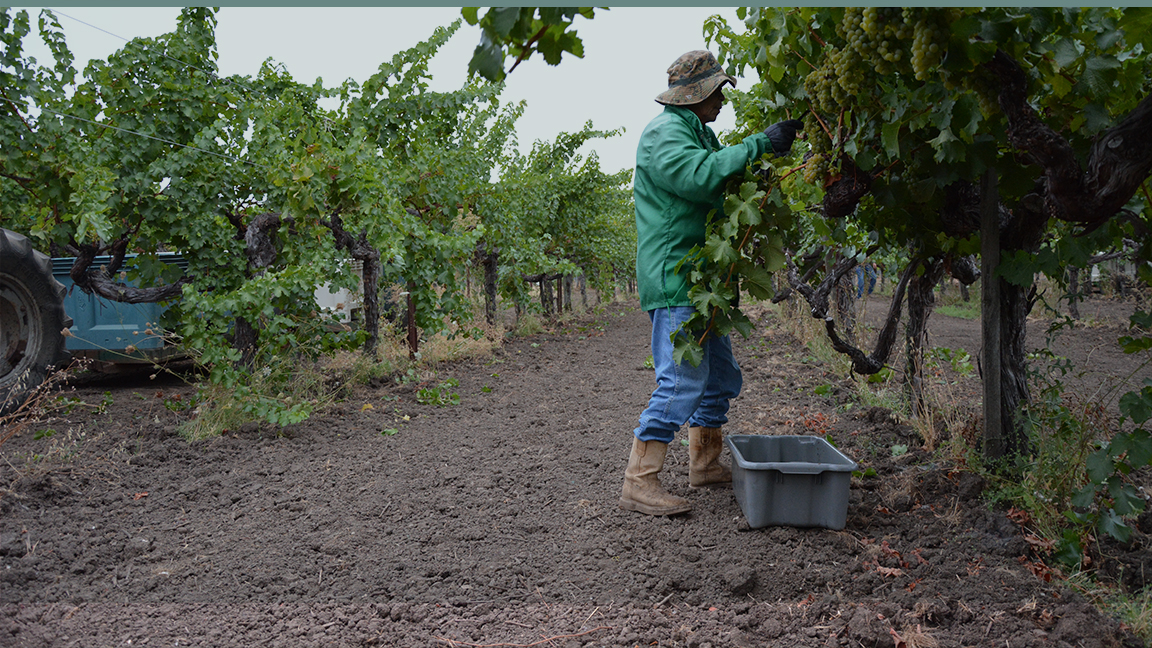 Lorsqu’ils cultivent leurs vignobles, les producteurs  utilisent des 
méthodes éprouvées et une technologie avancée.
33
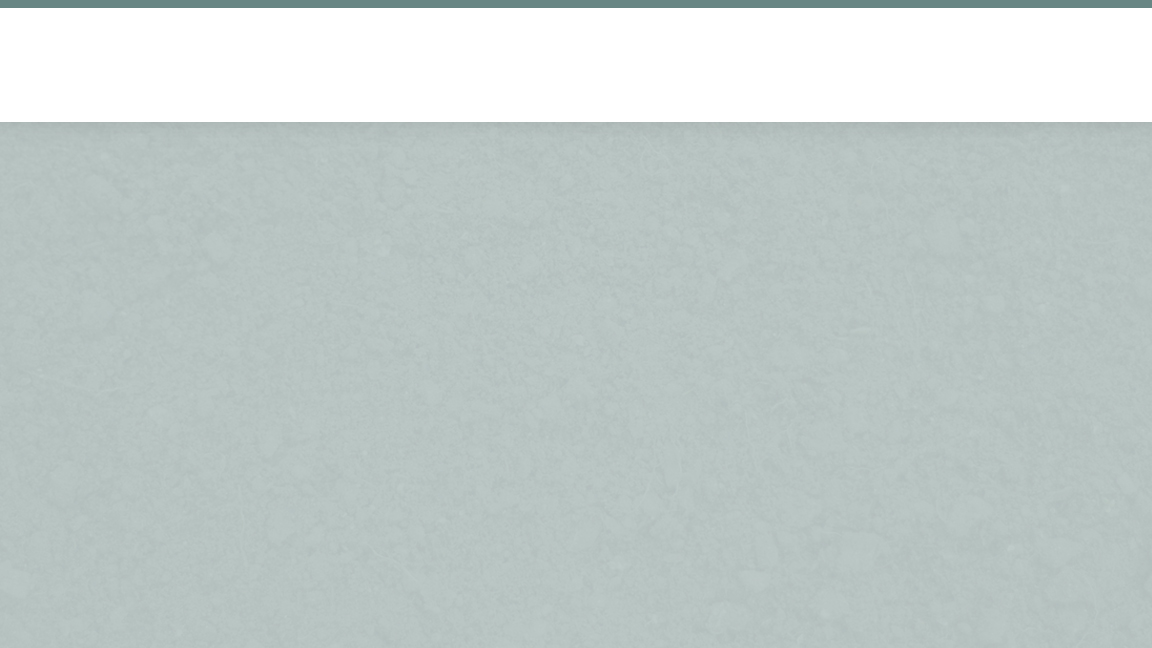 Terroir et Viticulture
CHOIX DU SITE
Composition 
du sol
Topographie
Microclimat
Exposition au soleil
Drainage
PRATIQUES VINICOLES
Sélection du matériel génétique
Gestion du sol
Techniques
d’ Irrigation
Palissage et gestion du feuillage
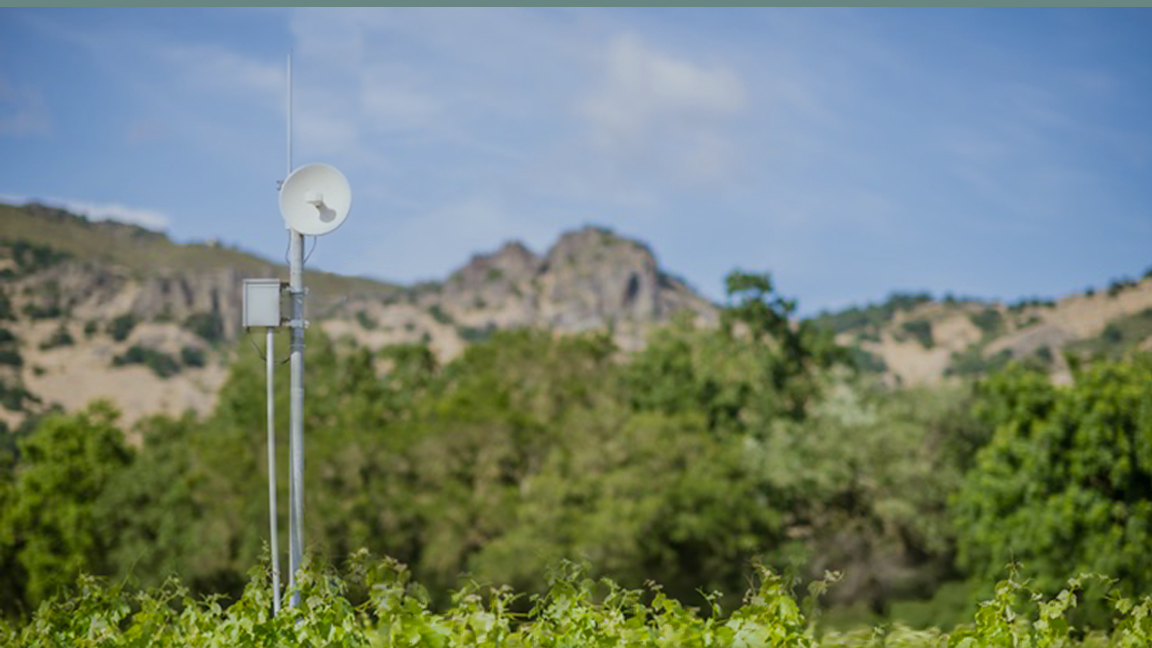 Les viticulteurs de Napa Valley exploitent les meilleures technologies disponibles
35
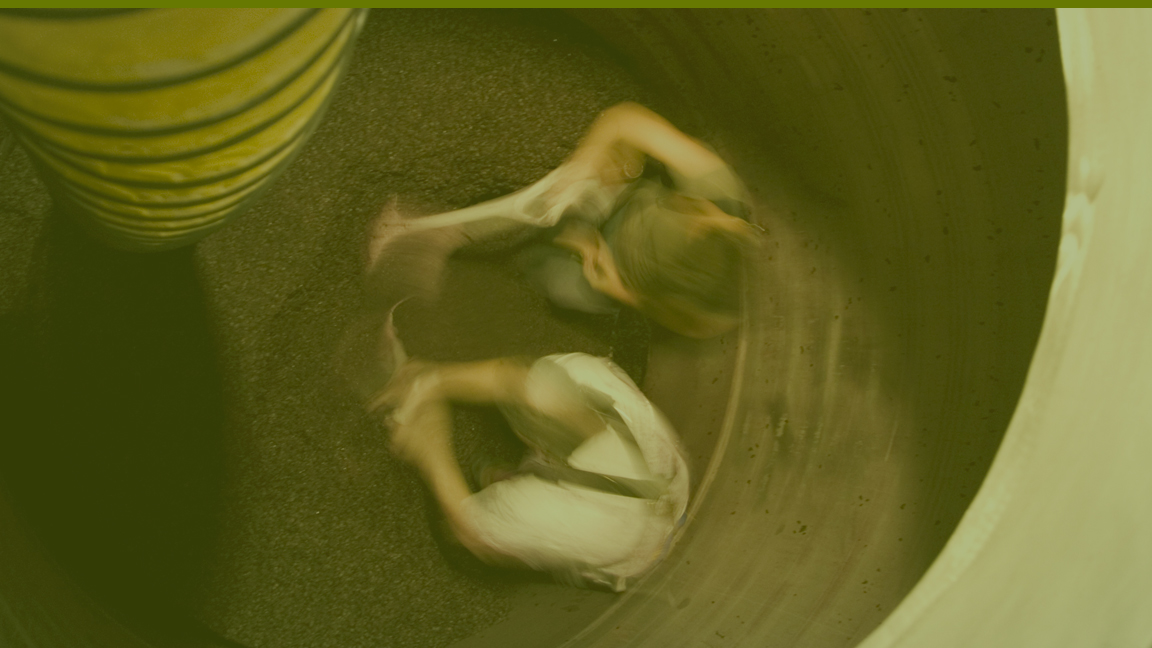 PRODUCTION
36
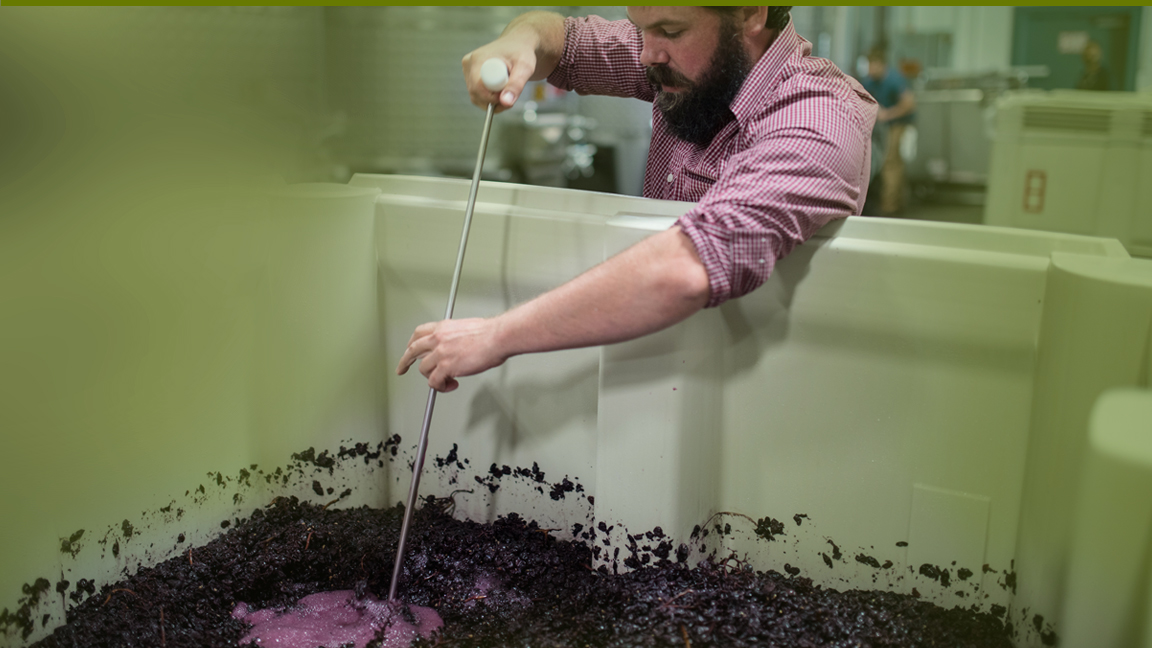 Les viticulteurs
 
Apportent autant de soin au processus de fermentation qu’à celui apporté à leur vignoble
37
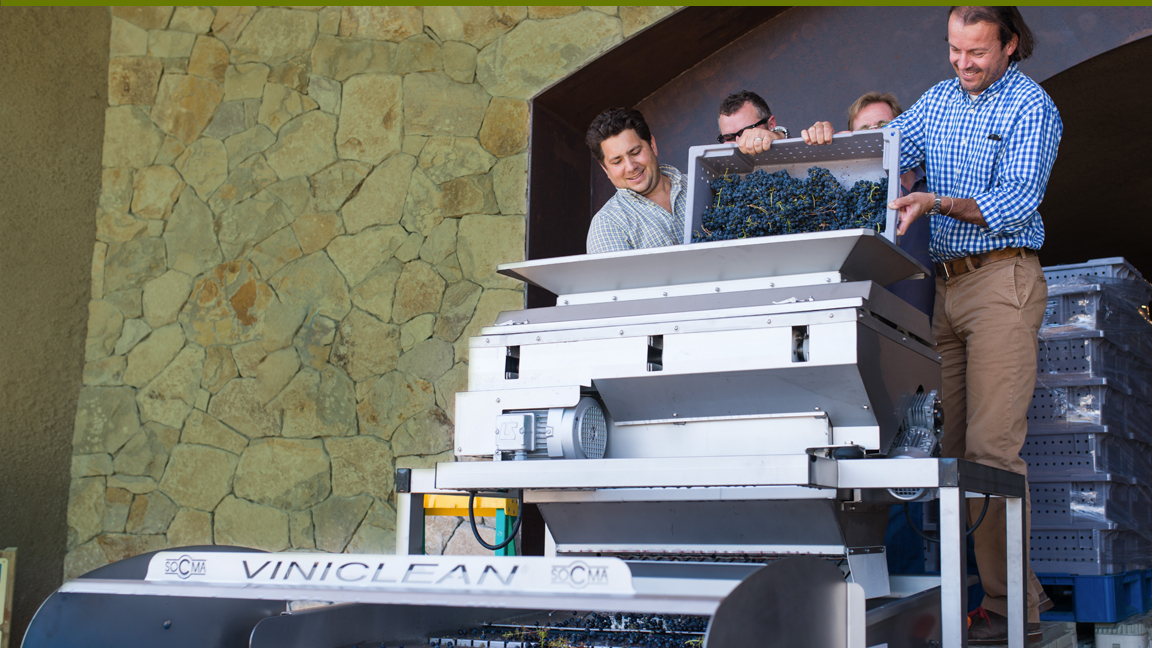 Les producteurs utilisent les meilleurs équipements et technologies
afin d’assurer une manipulation délicate du fruit et des vins
38
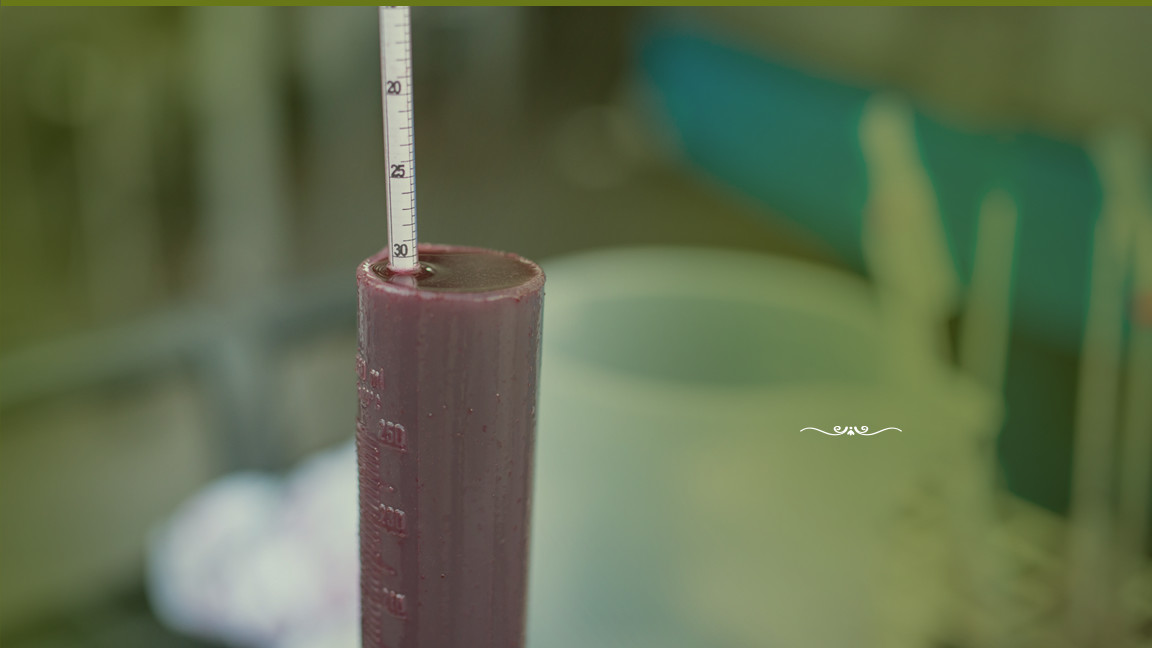 Les producteurs de Napa Valley  
Mesurent de façon continue 
leurs vins pour en assurer la qualité
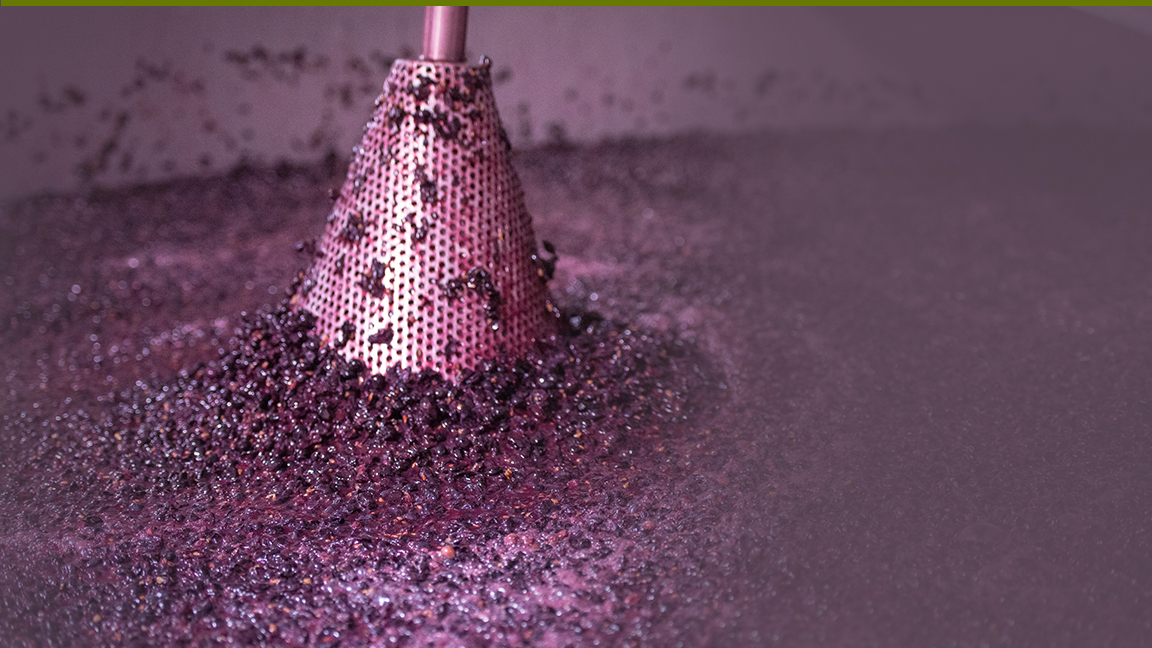 Expérimentation

Les producteurs utilisent constament  les nouvelles technologies disponibles afin d’accéder un niveau supérieur de qualité.
40
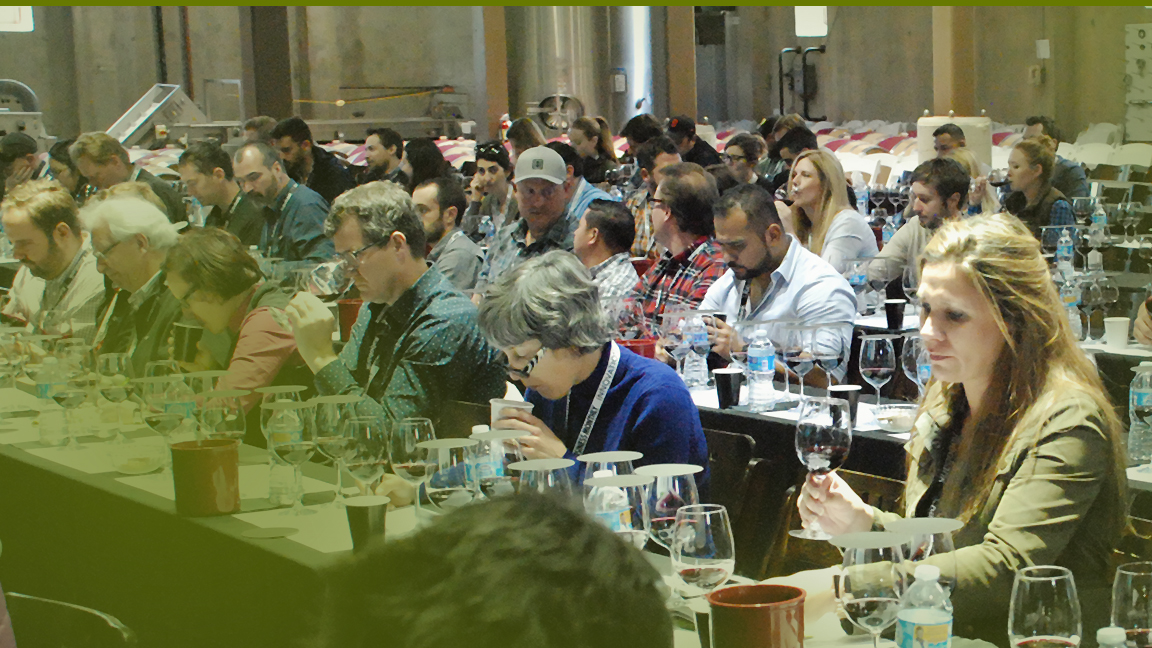 Il existe une culture de collaboration et de partage du savoir
Parmi la communauté vitivinicole de la Napa Valley
41
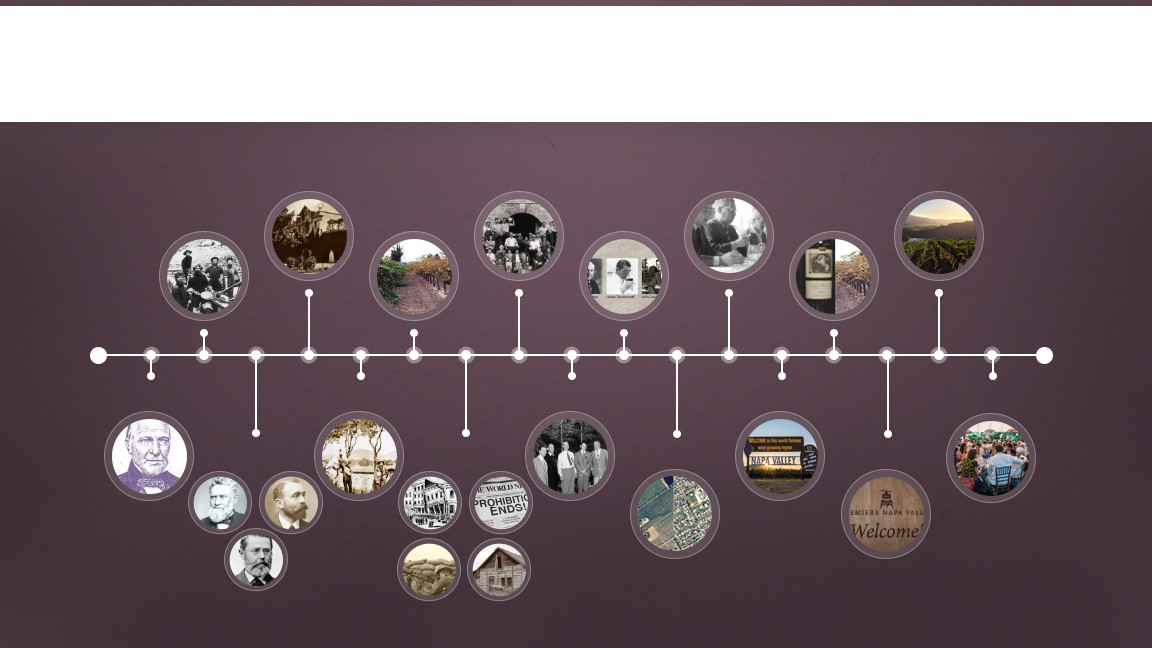 Histoire
1976
1879—1900
1933
2000
Fin 1980–Début 1990
1848—1855
1933–1960
1890
1889
1838–1839
1944
1981
Aujourd’hui
1860–1870
1906–1933
1968
1997
42
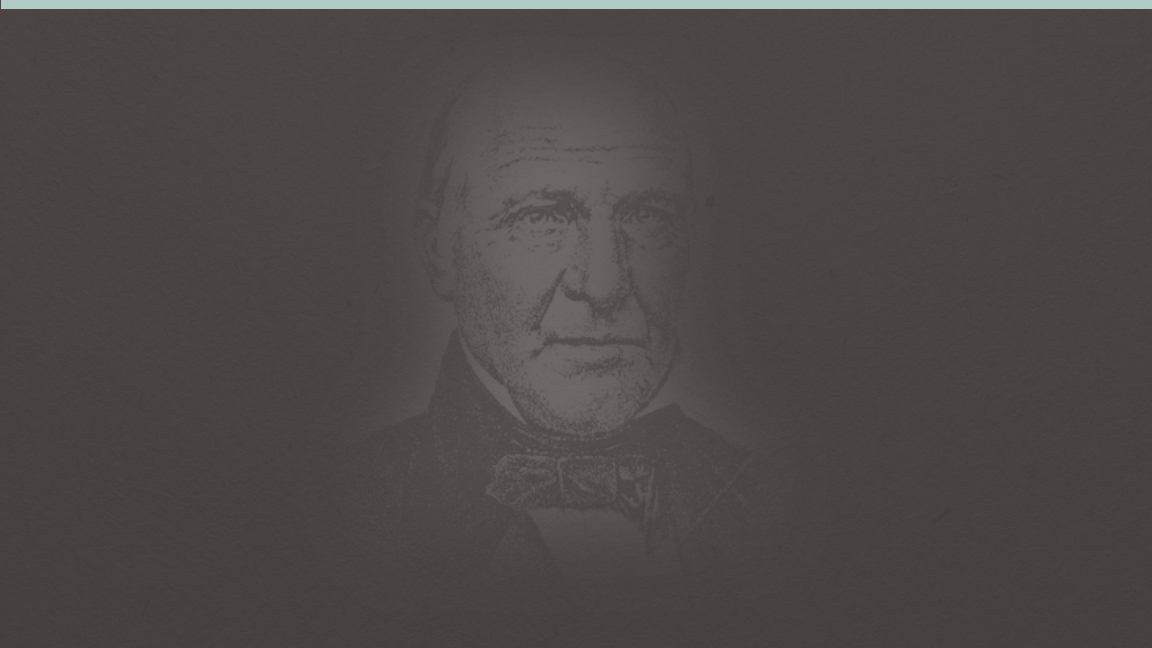 1838–39
Début de la production de vin à Napa Valley

George Calvert Yount, fondateur de la ville de Yountville, plante les premiers vignobles.
1830
1860
1900
1940
1980
1990
Aujourd’hui
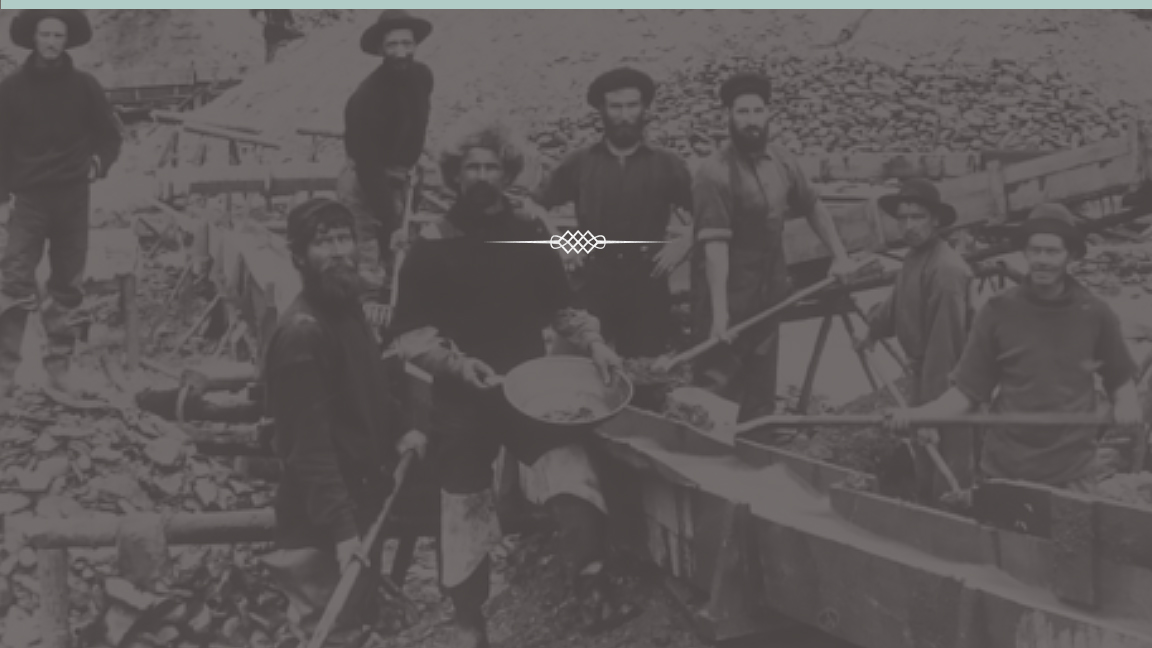 1848–1855
La période de la ruée vers l’or

San Francisco passe d’un village de 
200 habitants en 1846, à une ville de 36,000 habitants en 1952.
1830
1860
1900
1940
1980
1990
Aujourd’hui
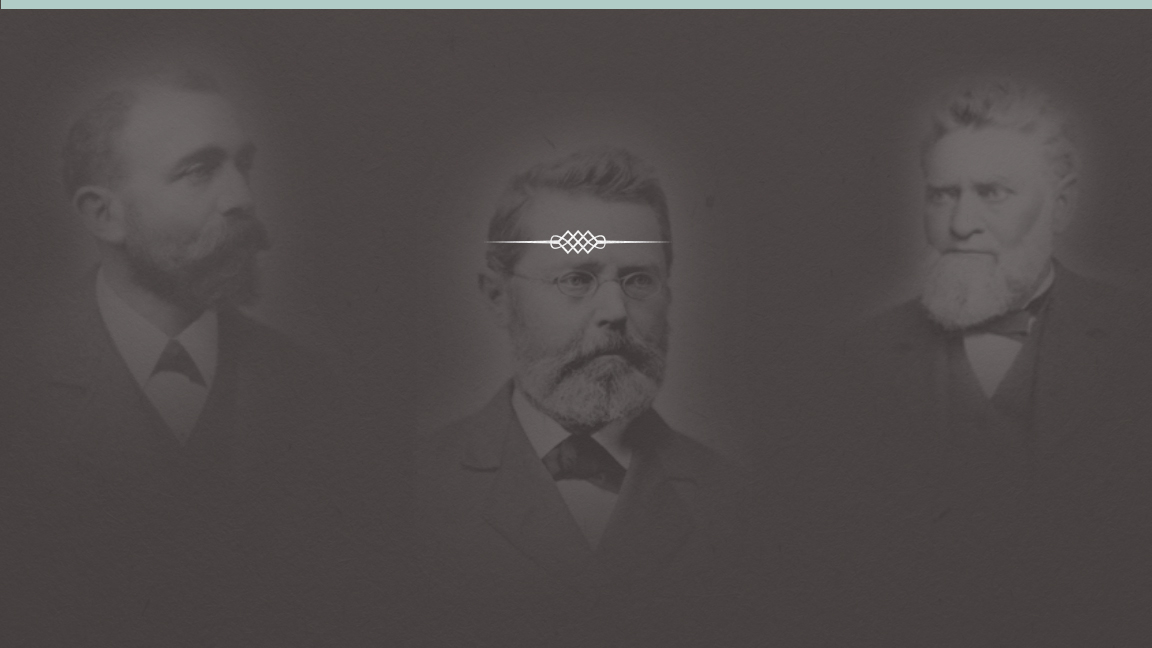 1860–1870
La naissance d’une industrie

Des européens tel Jacob Schram, Charles Krug, et Jacob Beringer, font leurs premiers essais de production de vins pouvant se mesurer à ceux de leur mère-patrie.
1830
1860
1900
1940
1980
1990
Aujourd’hui
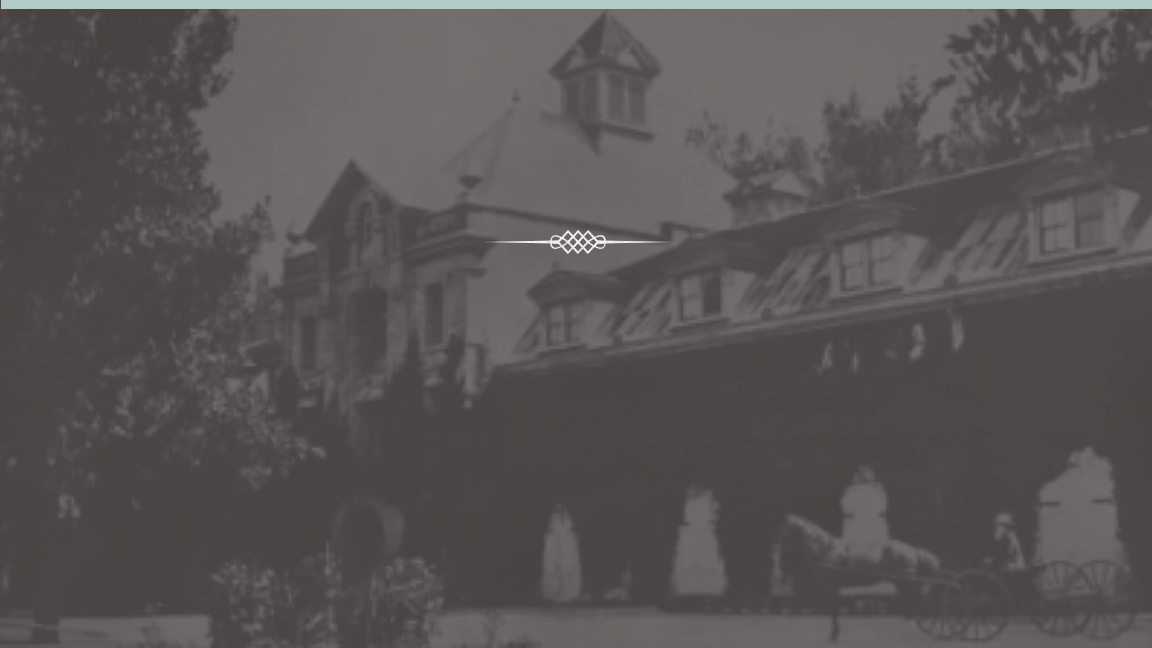 1879–1900
La révolution qualitative

Gustave Niebaum, un marchant de fourrure Finlandais, fonde Inglenook et H.W. Crabb fonde To Kalon. 
Ils produisent plus de 400 types de cépages.
1830
1860
1900
1940
1980
1990
Aujourd’hui
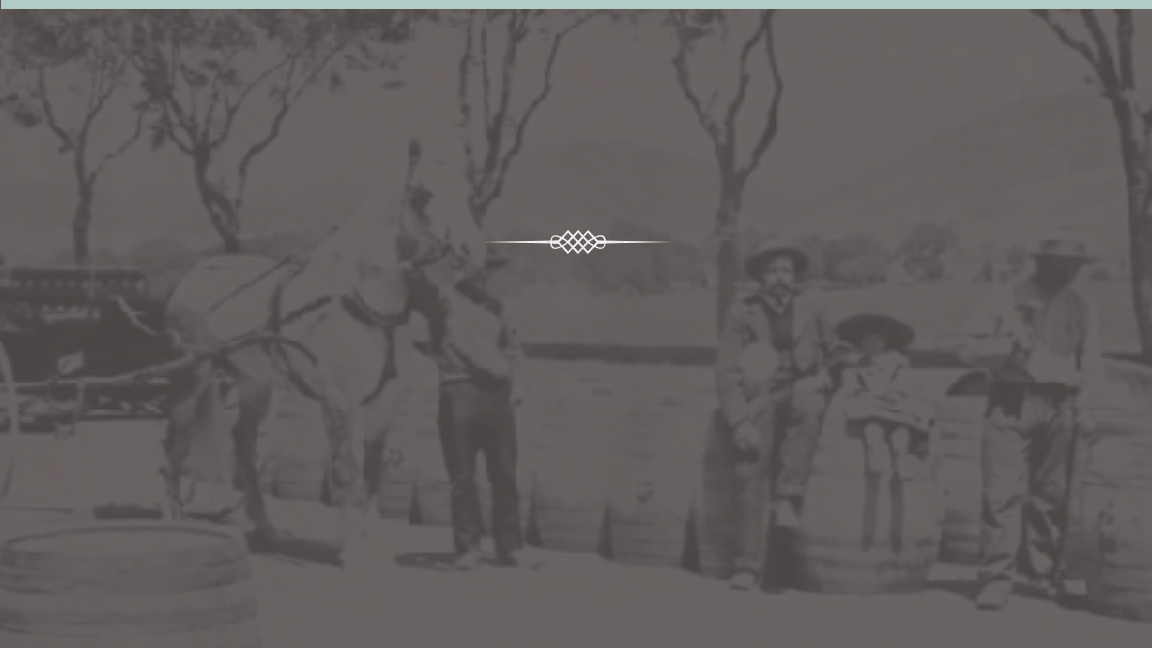 1889
Le premier Boom

Napa Valley compte plus de 140 établissements vinicoles
1830
1860
1900
1940
1980
1990
Aujourd’hui
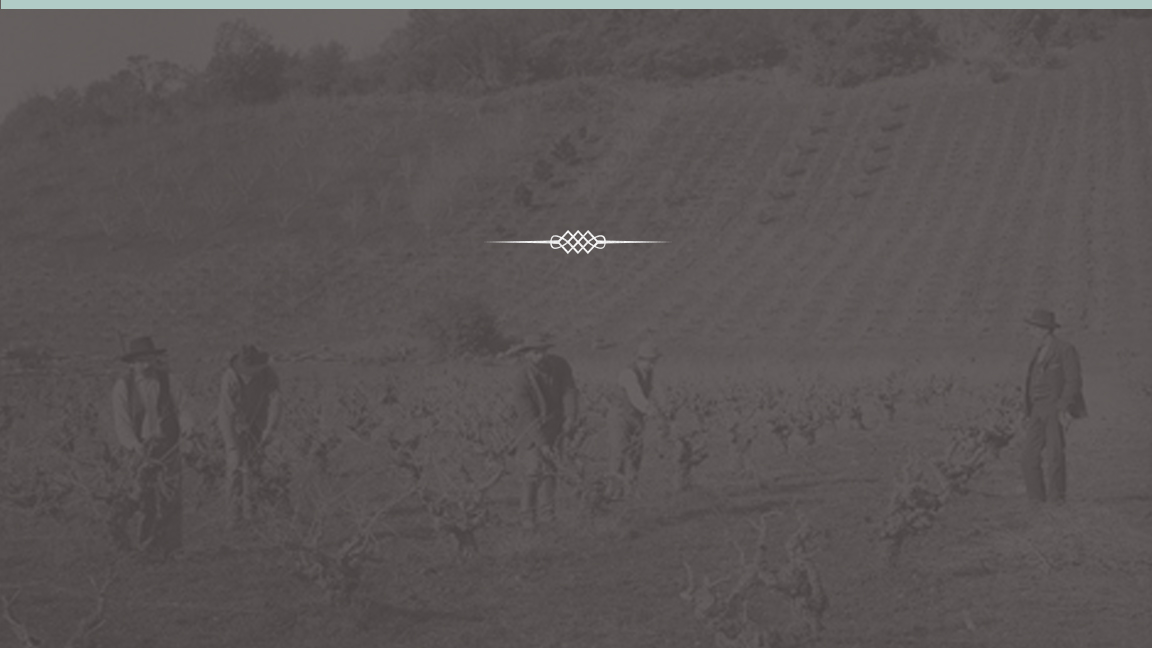 1890
Une première tempête: LE PHYLLOXERA

La surface du vignoble passe de 15,807 à 
2,000 acres en moins de 12 ans.
1830
1860
1900
1940
1980
1990
Aujourd’hui
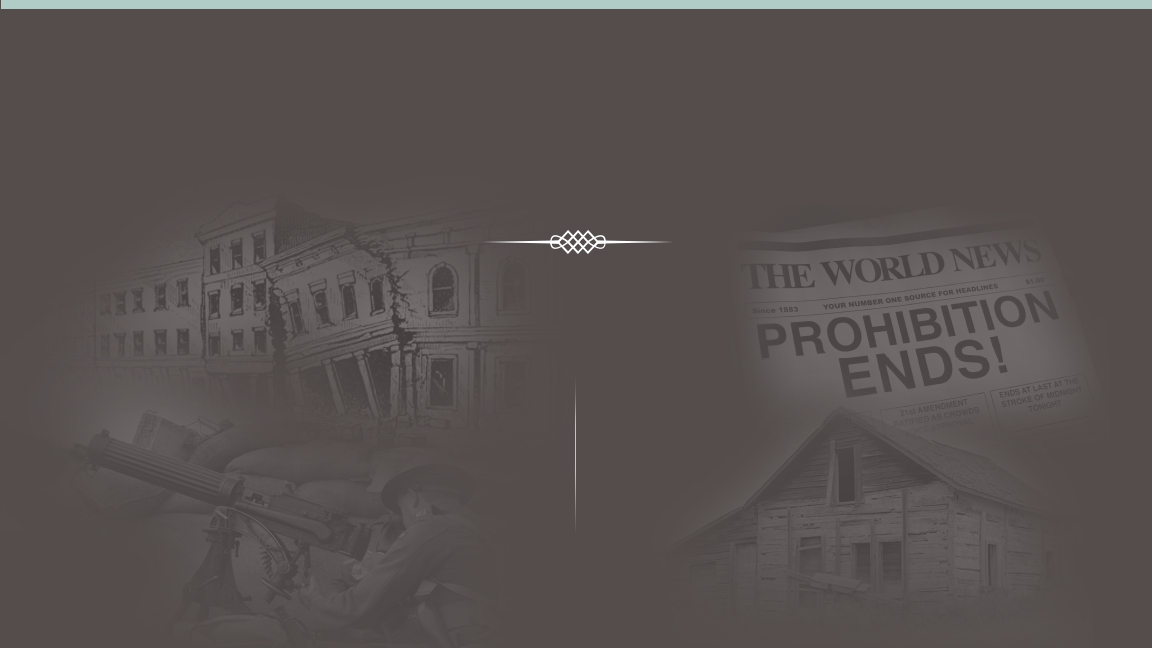 1906–1933
D’autres embûches
1906 
Le tremblement de terre de San Francisco fait disparaître 30 millions de gallons de vins en Californie
1920-1933
La prohibition qui durera 13 ans
1917 
Les États-Unis s’engagent dans
Première Guerre Mondiale
1929 
La Grande Dépression
1830
1860
1900
1940
1980
1990
Aujourd’hui
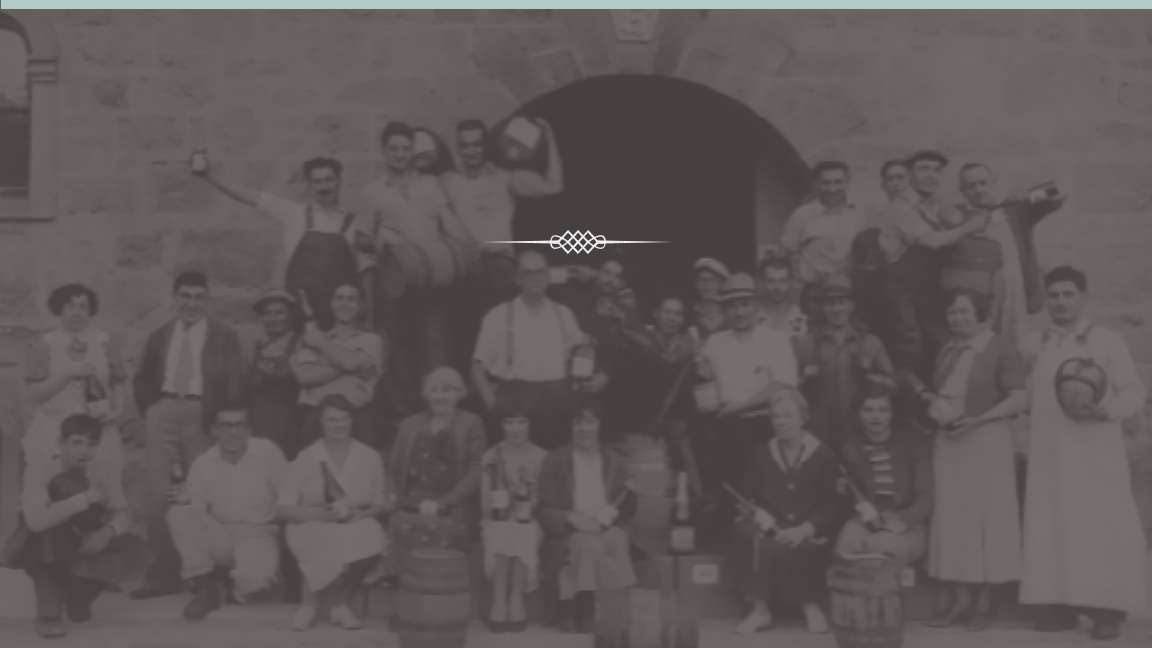 1933
Rétablissement

À la fin de la prohibition, une lente relance  se mets en place
1830
1860
1900
1940
1980
1990
Aujourd’hui
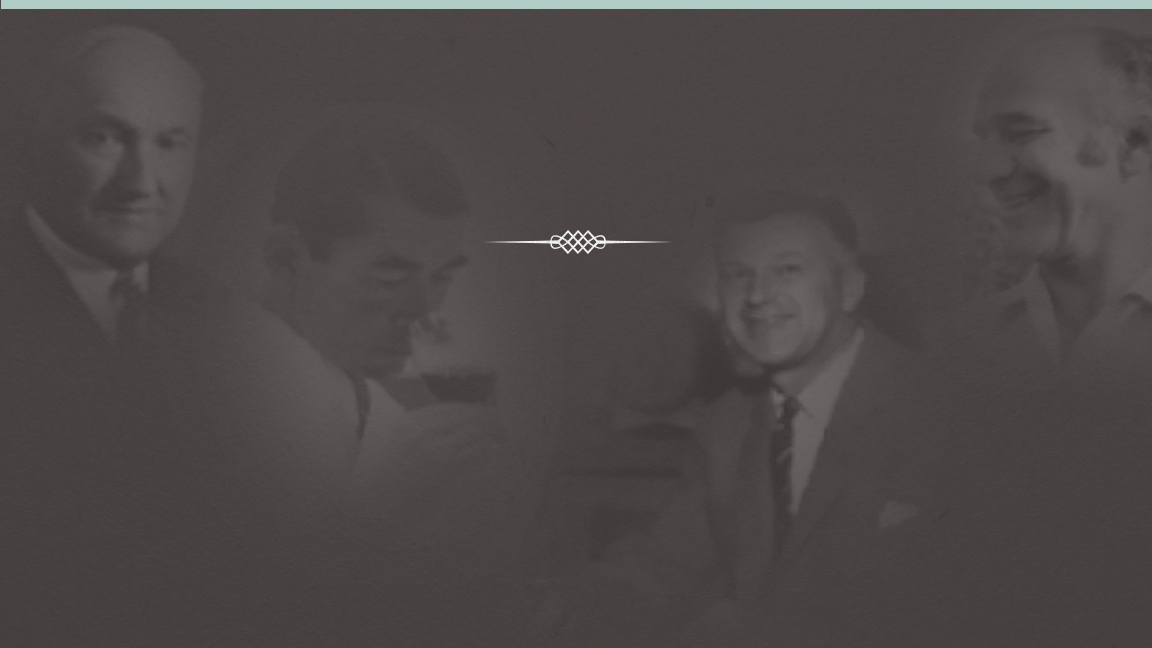 1933—1960
Renaissance

Napa Valley renaît grâce à des producteurs 
audacieux et visionnaires tel queGeorges de Latour, Andre Tschelischeff, John Daniel Jr. et la famille Mondavi
1830
1860
1900
1940
1980
1990
Aujourd’hui
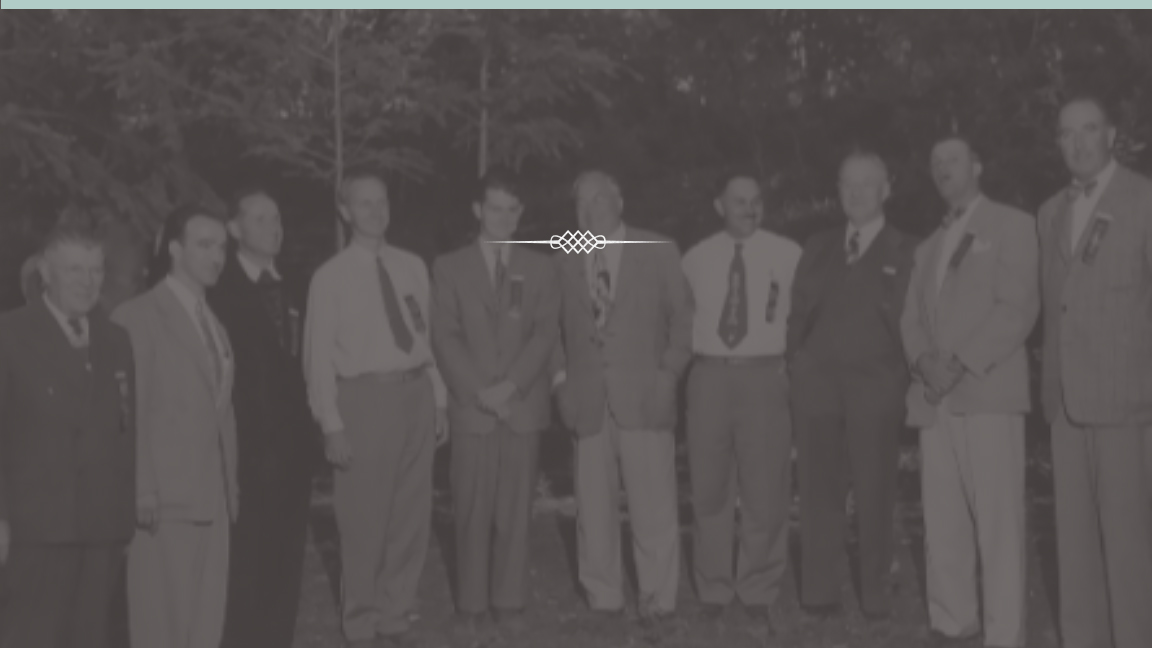 1944
CRÉATION DE “NAPA VALLEY VINTNER”

“We are stronger together than individually”
“Nous sommes plus forts ensemble qu’individuellement”
1830
1860
1900
1940
1980
1990
Aujourd’hui
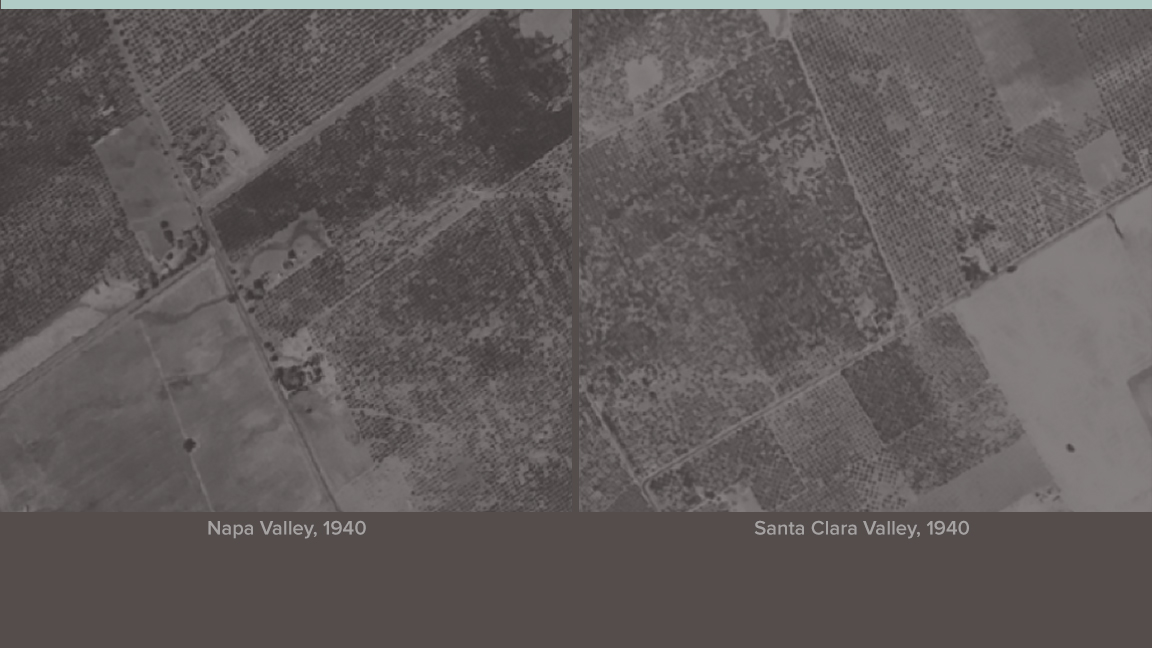 1968
FONDATION DE LA RÉSERVE AGRICOLE DE NAPA VALLEY

Il s’agit de la première zone de conservation aux États-Unis
1830
1860
1900
1940
1980
1990
Aujourd’hui
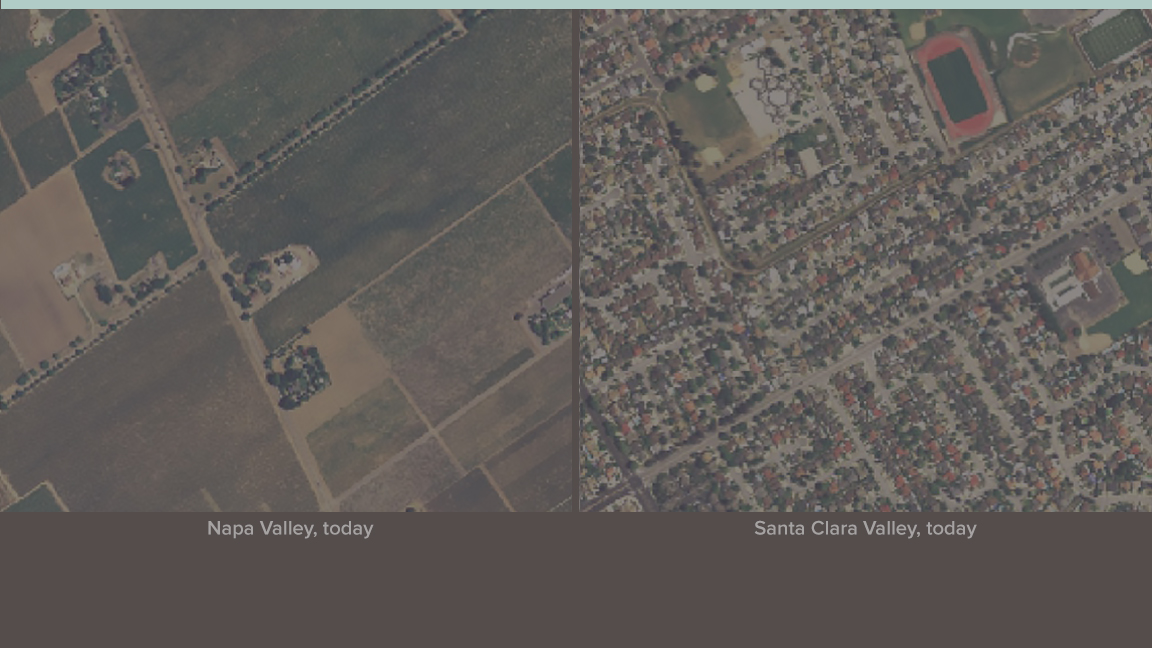 1968
LA RÉSERVE AGRICOLE DE NAPA VALLEY AUJOURD’HUI
1830
1860
1900
1940
1980
1990
Aujourd’hui
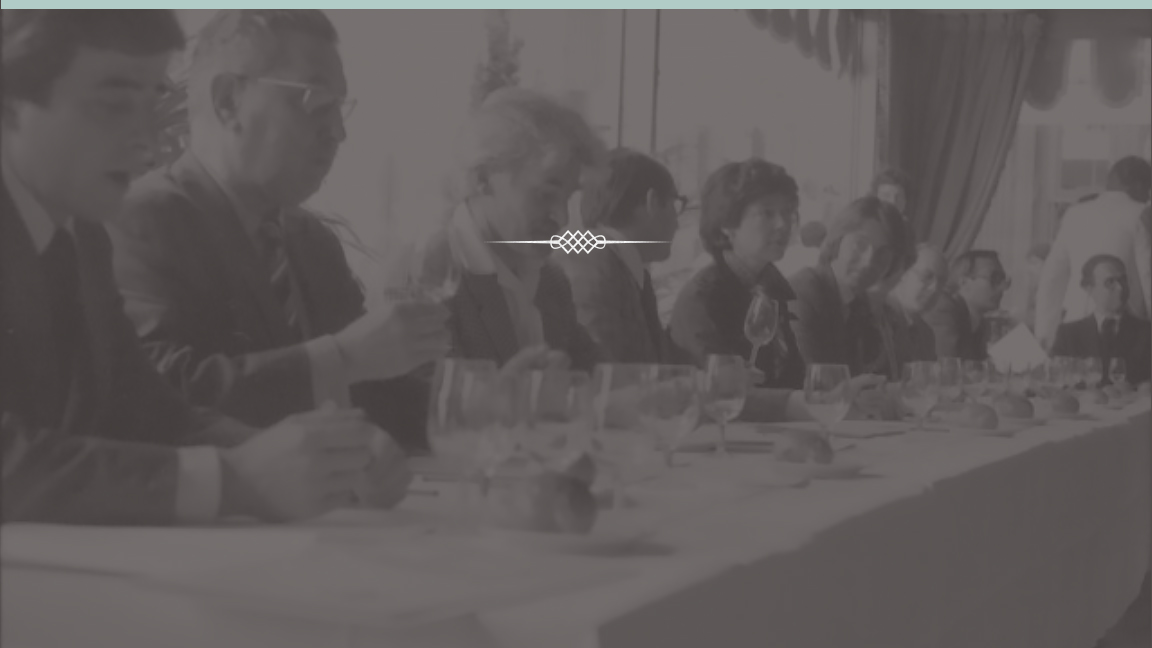 1976
LE JUGEMENT DE PARIS

Connu comme “the vinous shot heard” autour du monde, cet évènement a propulsé Napa Valley au rang de région vinicole reconnue
1830
1860
1900
1940
1980
1990
Aujourd’hui
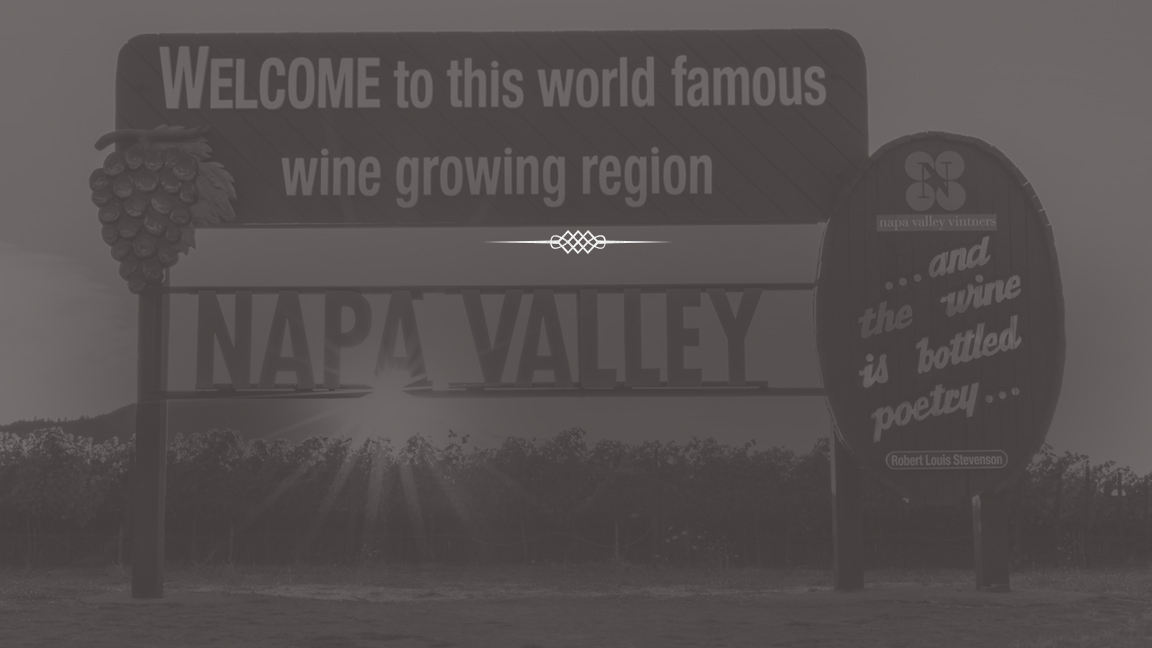 1981
NAPA VALLEY RECONNU COMME APPELLATION

Il s’agit de la première “AVA” de Californie
1830
1860
1900
1940
1980
1990
Aujourd’hui
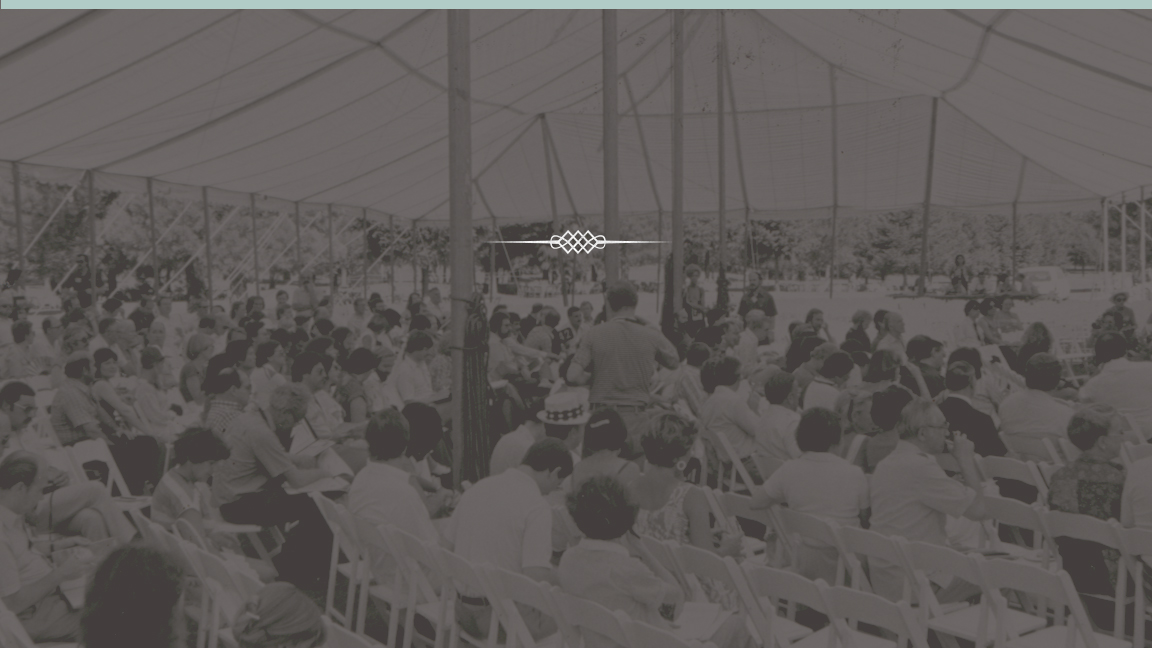 1981
IMPLICATION SOCIALE

Encan inaugural de Napa Valley
1830
1860
1900
1940
1980
1990
Aujourd’hui
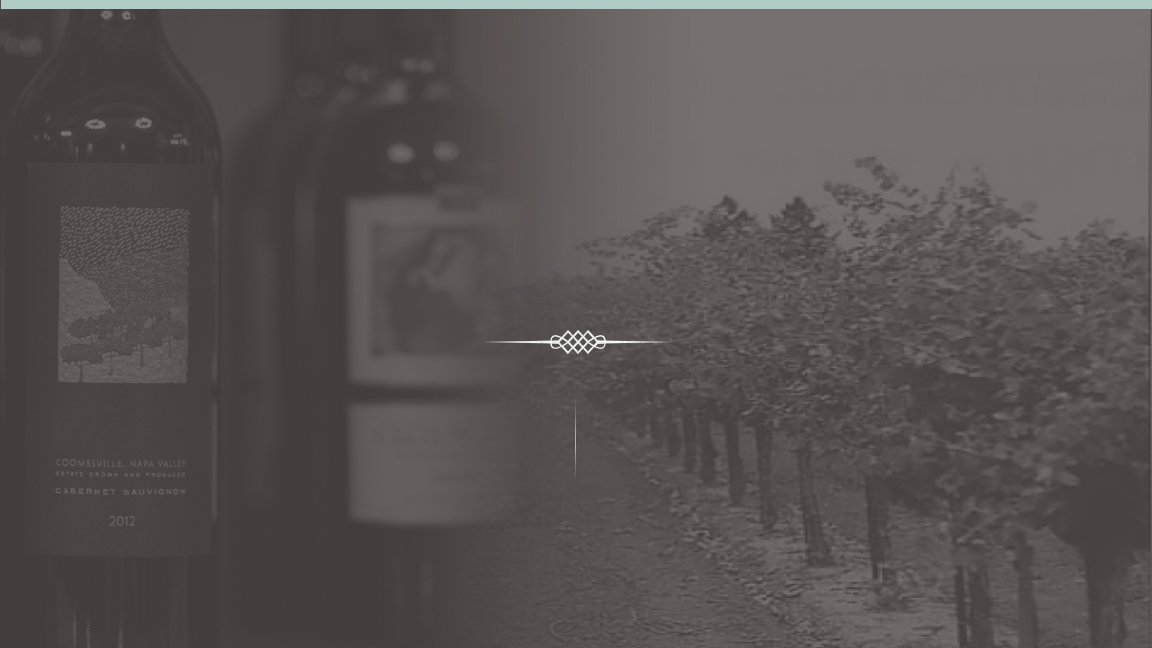 Fin 1980 
et début 1990
ÉTIQUETTAGE CONJONCTIF
REVOLUTION QUALITATIVE
1830
1860
1900
1940
1980
1990
Aujourd’hui
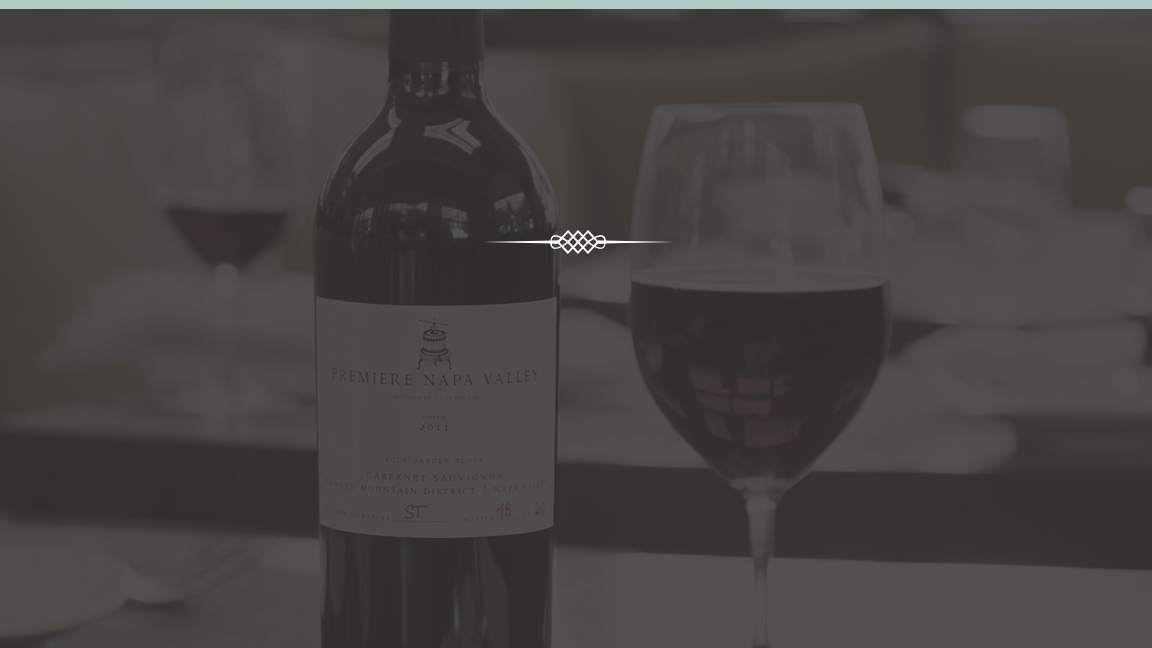 1997
INAUGURATION DE  “PREMIERE NAPA VALLEY”

Napa Valley Vintners crées “Premiere Napa Valley”, un encan de vins hors de l’ordinaire pour les gens de l’industrie
1830
1860
1900
1940
1980
1990
Aujourd’hui
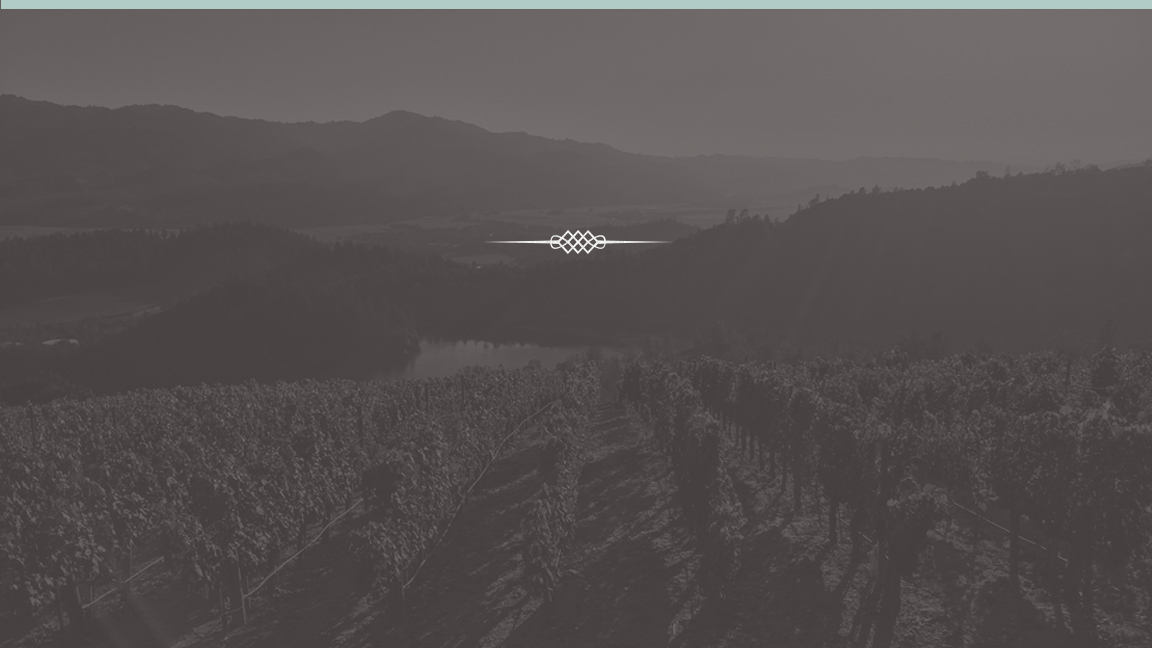 2000
NAPA “GREEN” 

Le plus rigoureux programme de protection de 
l’environnement dans l’univers du vin.
1830
1860
1900
1940
1980
1990
Aujourd’hui
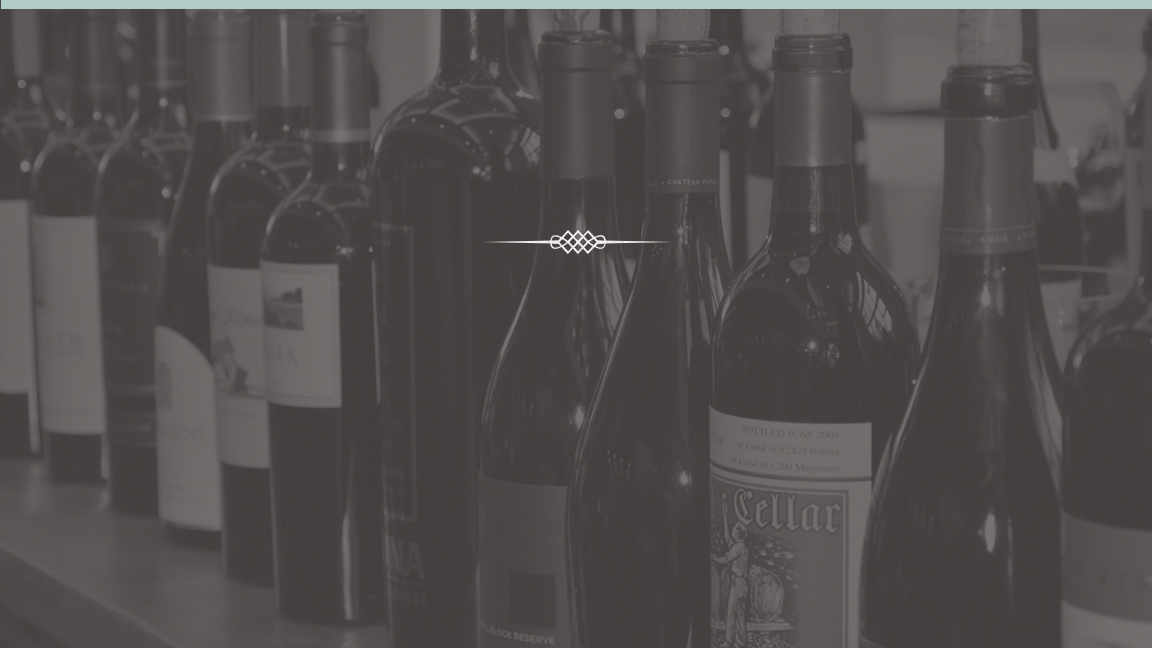 2000
PROTECTION DE LA MARQUE

Par divers efforts et initiatives, NVV s’efforce de protéger la marque NAPA VALLEY
1830
1860
1900
1940
1980
1990
Aujourd’hui
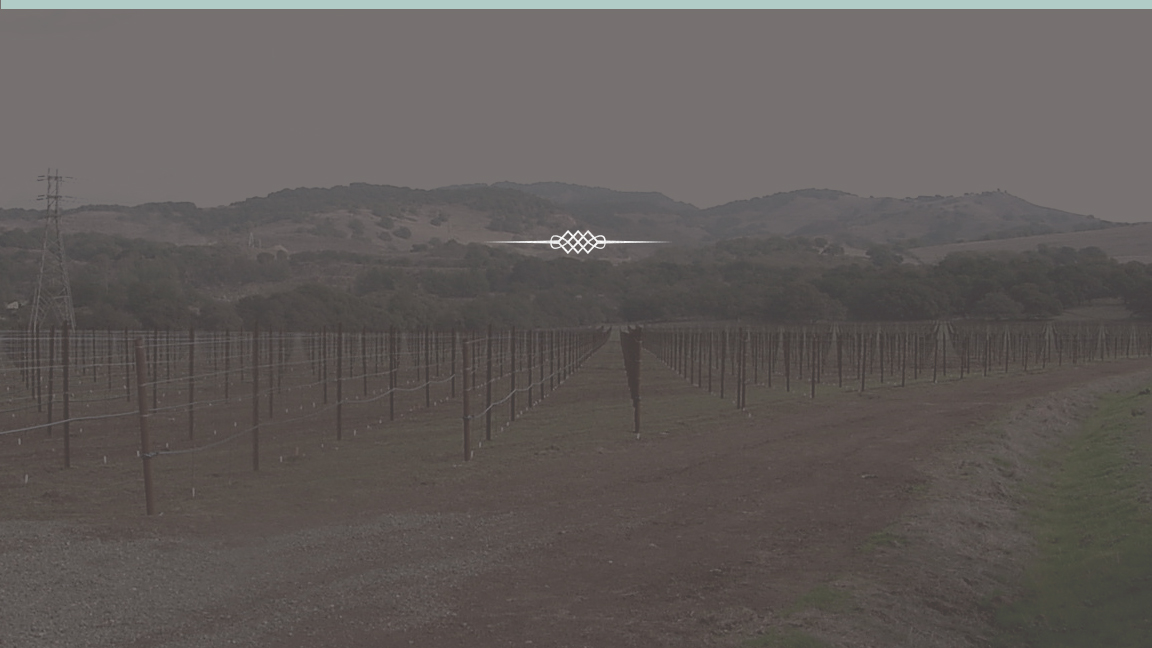 Aujourd’hui
UNE INDUSTRIE VINICOLE FLORISSANTE…

Les producteurs continuent de progresser vers des vins 
d’une qualité encore supérieure.
1830
1860
1900
1940
1980
1990
Aujourd’hui
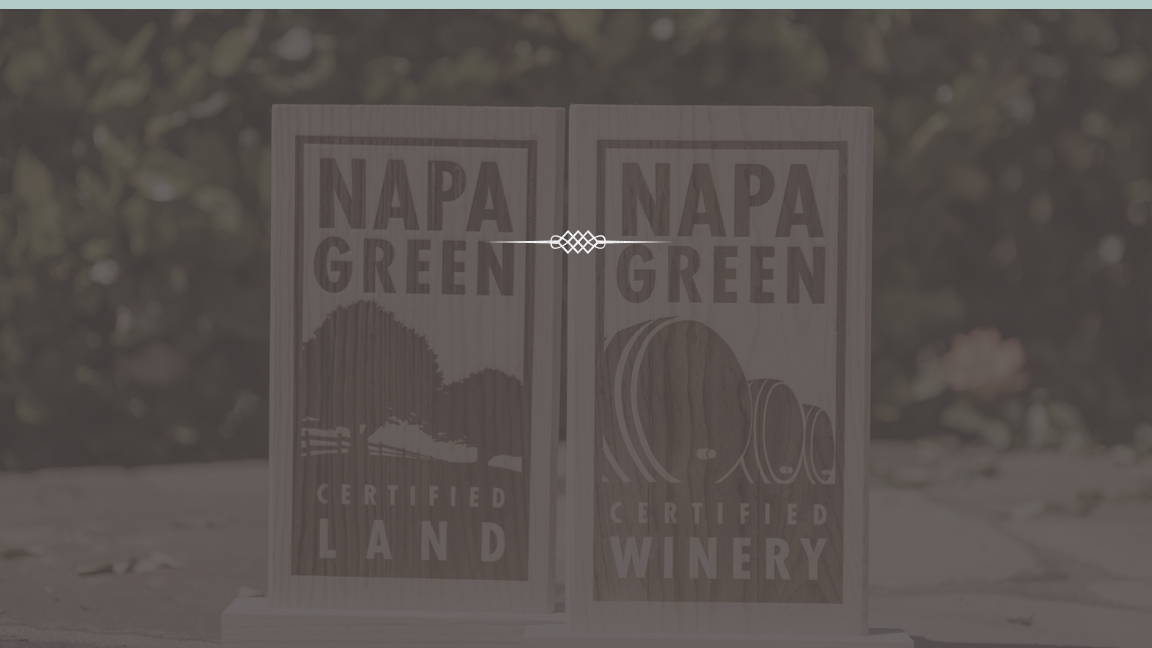 Aujourd’hui
…ET PROSPÈRE

L’objectif de NVV en 2020 :
La certification “Napa Green” pour tous les 
Établissements vitivinicoles éligibles
1830
1860
1900
1940
1980
1990
Aujourd’hui
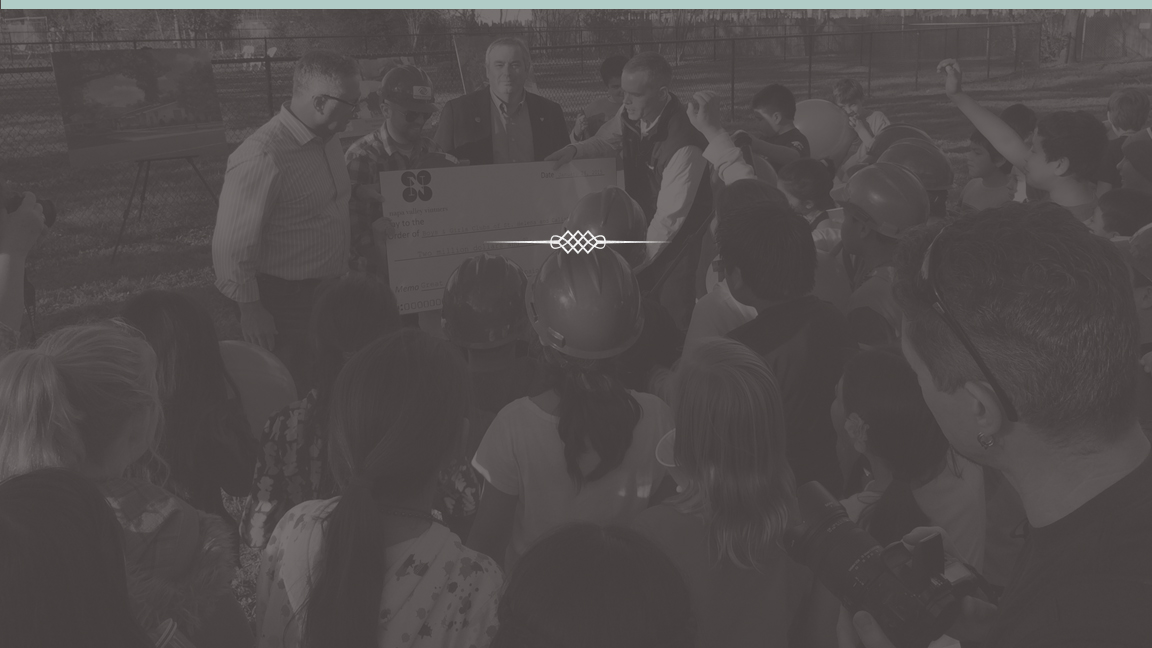 Aujourd’hui
IMPLICATION DANS LA COMMUNAUTÉ

L’encan de Napa Valley a remis près de 
$160 million depuis 1981
1830
1860
1900
1940
1980
1990
Aujourd’hui
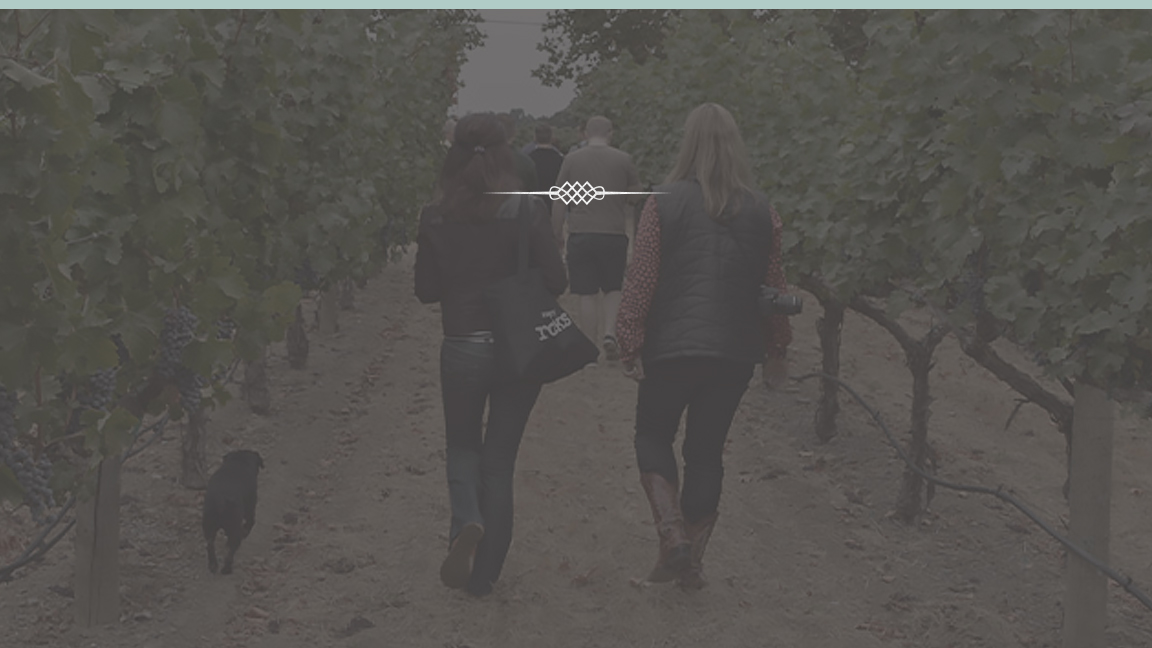 Aujourd’hui
IMPLICATION DANS DES PROGRAMMES DE 
DÉVELOPPEMENT SOCIAL DURABLE

“Adopt-a-School”
“Napa Neighbor Program”
“Morning in Winery”
“Afternoon in Vineyards”
“Vine Trail”
1830
1860
1900
1940
1980
1990
Aujourd’hui
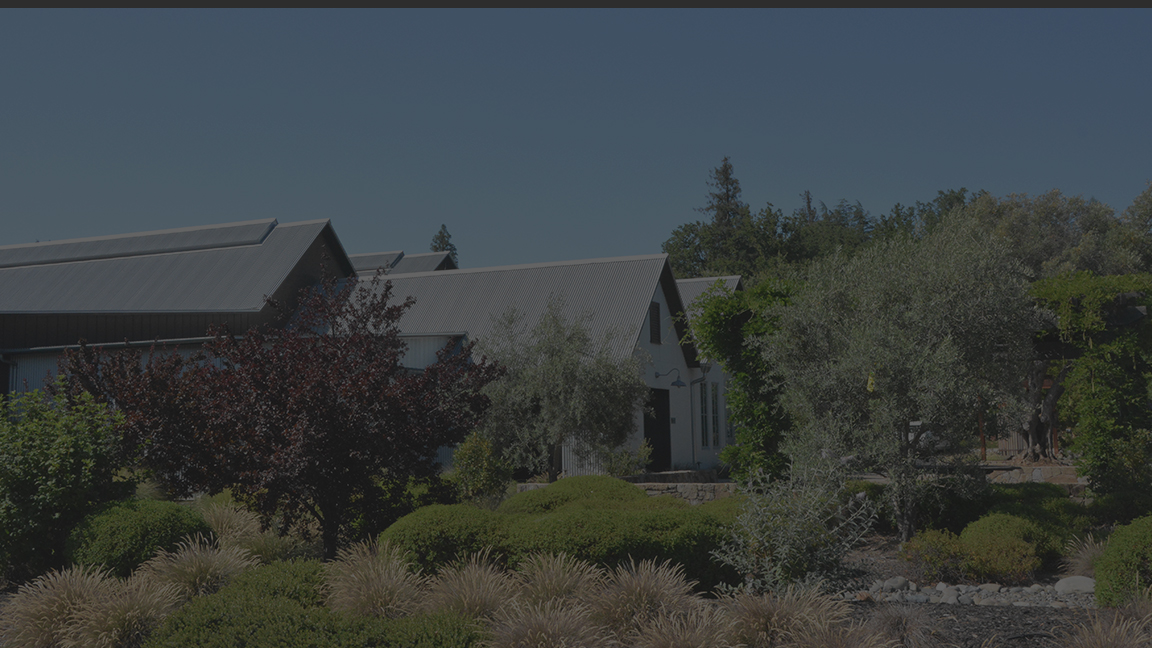 NAPA VALLEY VINTNERS
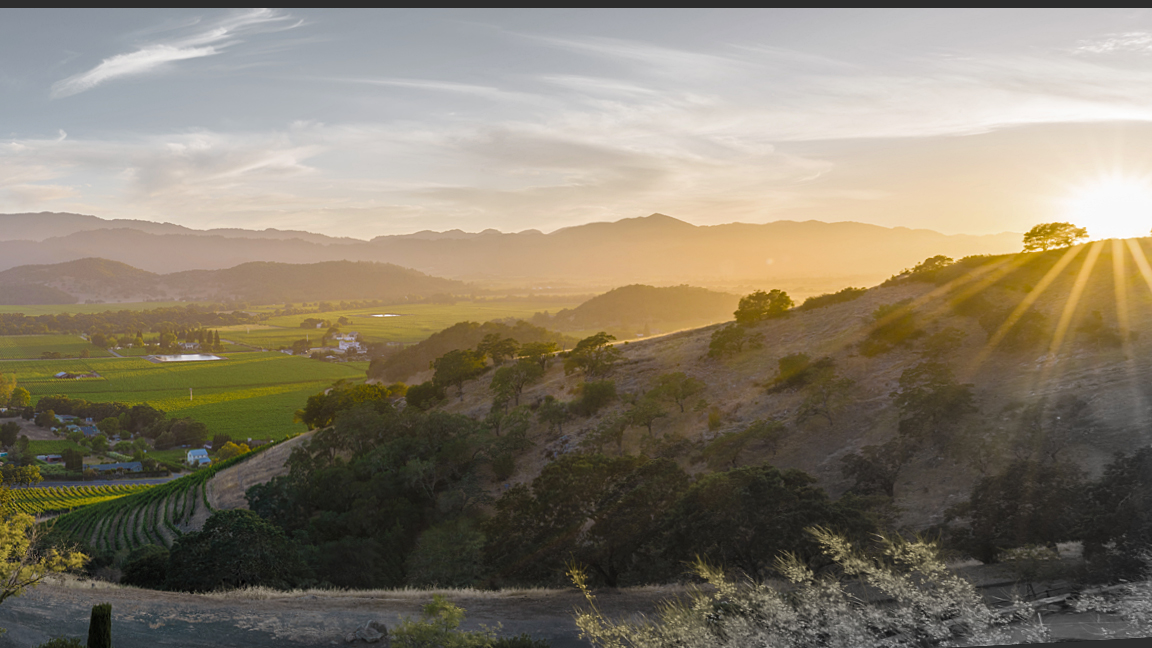 Notre mission
Promouvoir, protéger et rehausser l’appellation Napa Valley
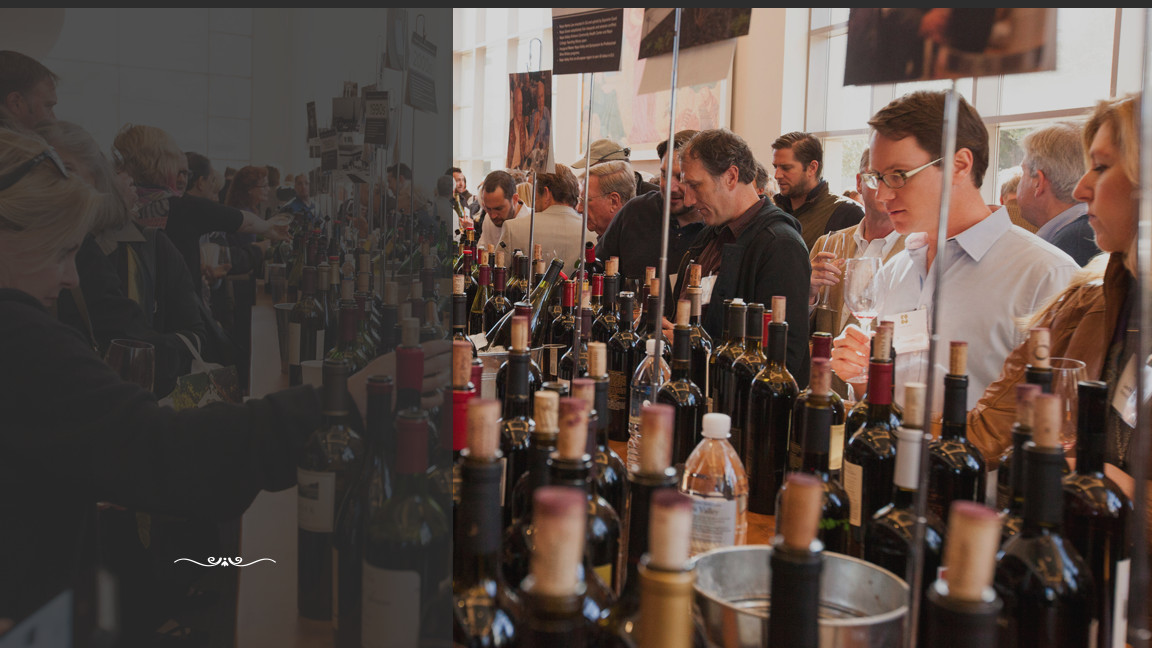 Promouvoir la Vallée
Encan Napa Valley

“Premiere Napa Valley”

Programmes éducationnels pour l’industrie

“Taste Napa Valley”

Relations publiques
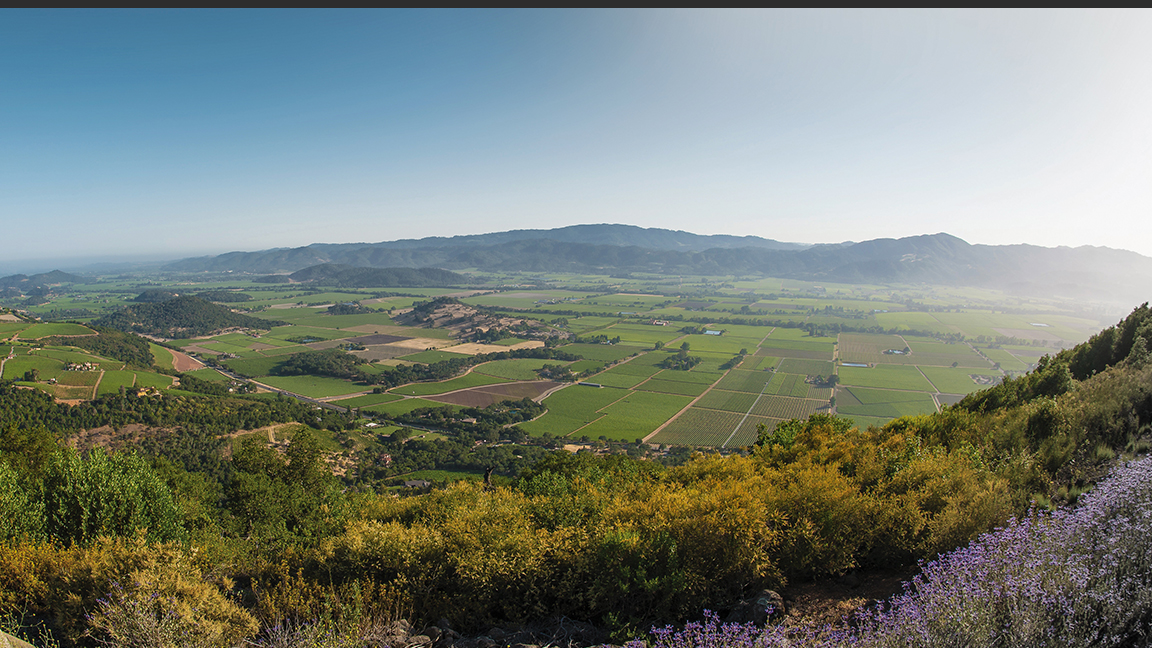 Protéger la Vallée
Investissement dans la communauté

Protection de la marque

Défense des intérêts

Démarche durable
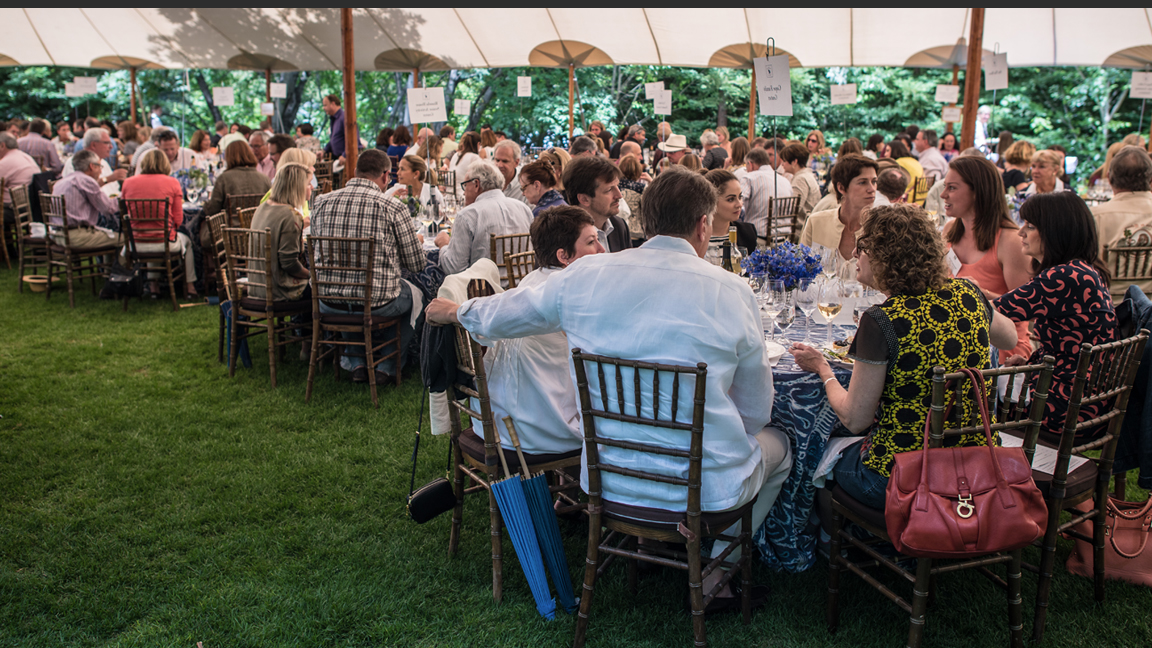 Favoriser la collaboration dans l’industrie
Comme le disait Robert Mondavi 
"In Napa Valley, a rising tide lifts all boats."
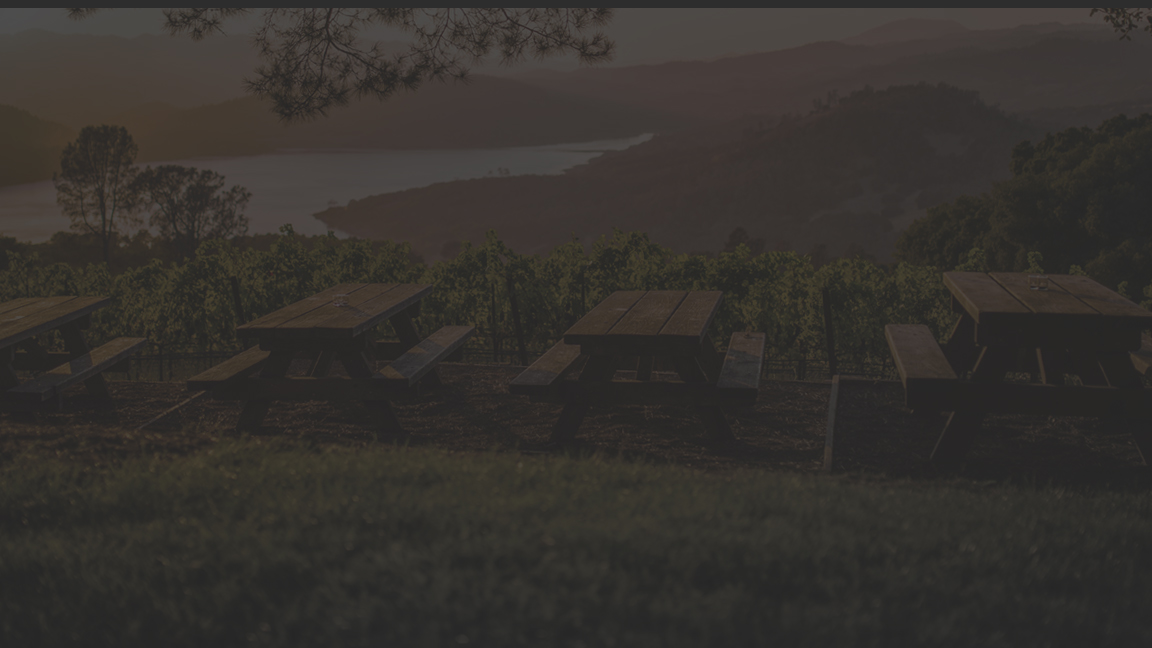 5 choses à retenir
Endroit extraordinaire

Vins de qualité

Culture de collaboration

Industrie prospère

Un historique d’excellence
1
2
3
4
5
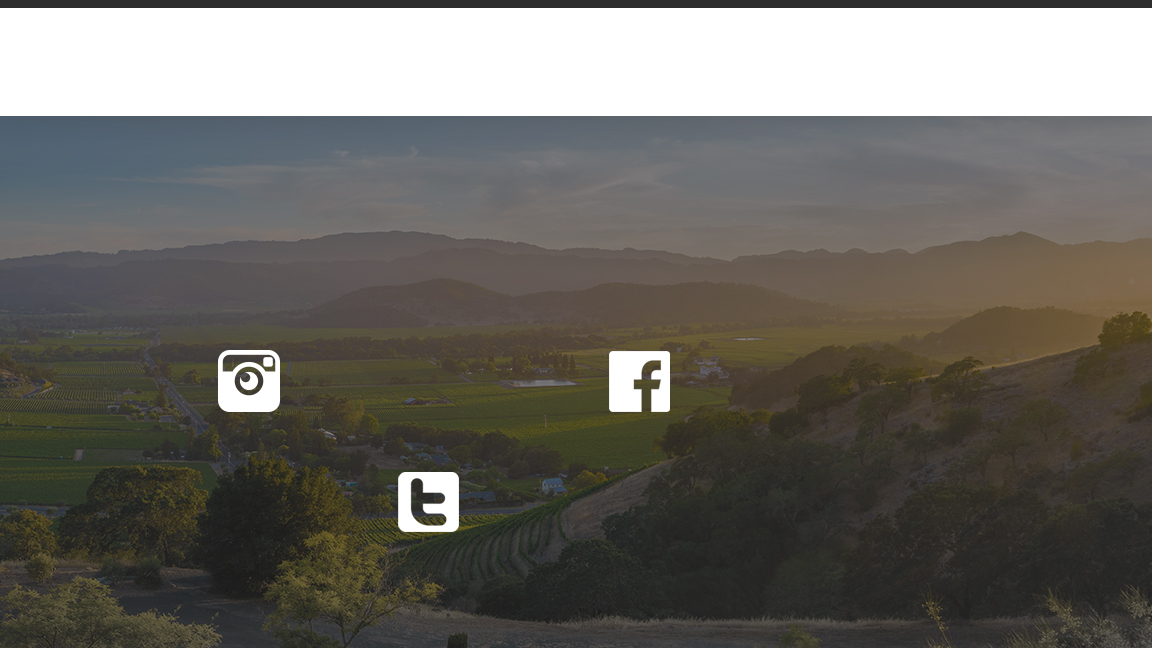 Apprenez-en plus
NapaVintners.com
/NapaVintners
@napavintners
@NapaVintners